IEEE NSS
October 26-29, 2009, Orlando, Florida, USA
The ATLAS Beam Diagnostics System

Marko Mikuž

University of Ljubljana & Jožef Stefan Institute, Ljubljana, Slovenia
on behalf of the ATLAS BCM/BLM Group
[Speaker Notes: Theme created by
	Sakari Koivunen and Henrik Omma
	Released under the LGPL license.]
ATLAS BCM/BLM group
JSI Ljubljana
V. Cindro 
I. Dolenc 
A. Gorišek 
G. Kramberger 
B. Maček 
I. Mandić 
E. Margan 
M. Mikuž 
M. Zavrtanik

CERN
D. Dobos, 
H. Pernegger,
C. Spartharakis
E. Stanecka, 
P. Weilhammer
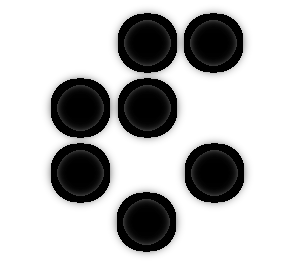 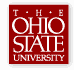 Ohio State University
H. Kagan
S. Smith
J. Moss

University of Applied 
Science, Wiener Neustadt
E. Griessmayer 
H. Frais-Kölbl
M. Niegl†

University  of Toronto
M. Cadabeschi
E. Jankowski
D. Tardif
W. Trischuk
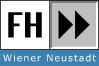 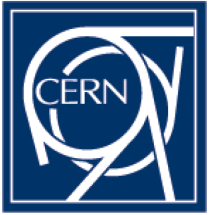 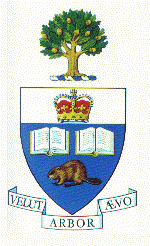 ATLAS BCM/BLM web page:  https://twiki/cern.ch/twiki/bin/view/Atlas/BcmWiki
IEEE/NSS, Oct 28, 2009
M. Mikuž: ATLAS Beam Diagnostics
2
Motivation for ATLAS Beam Diagnostics
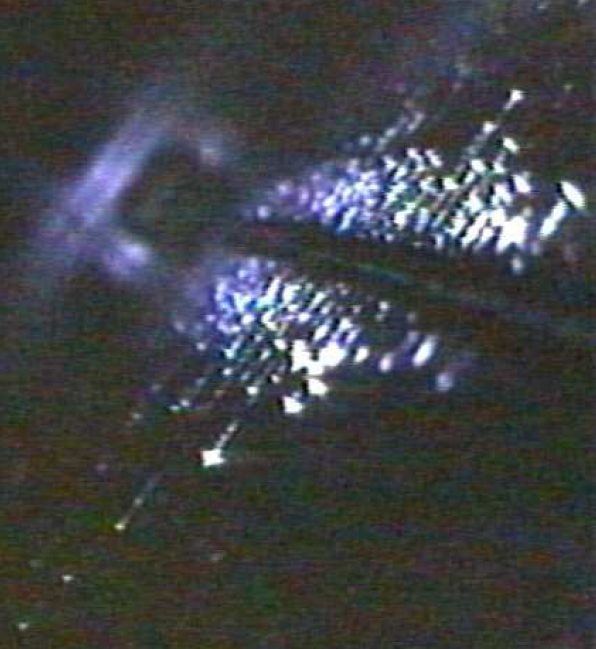 Secondary collimator (stainless steel) for halo removal
20-30 Tevatron turns
LHC equipment failure: resulting beam losses potentially dangerous to the ATLAS Inner Detector (ID)

Tevatron experience shows beam accidents DO happen








Total energy stored in a single LHC beam (2808 bunches with 1011 protons of   7 TeV → 350 MJ) more than 100-times higher than in previous accelerators (Tevatron, HERA), equal to a Jumbo Jet (B-747) when landing

Time constants of magnets: order of ms; 
LHC beam can be dumped within 3 turns ~ 270 μs; i.e in time to prevent beam induced damage if anomalous losses are detected early enough
Tevatron Beam accident: 
caused by Roman Pot re-inserting itself in the beam after it had been issued retract commands
IEEE/NSS, Oct 28, 2009
M. Mikuž: ATLAS Beam Diagnostics
3
ATALS BCM and BLM Goal
Protection 
Passive: 
ATLAS, CMS use TAS collimators to protect from direct beam incidences
TAS (Target Absorber Secondaries) collimators: at z = ±18 m; protecting the Inner Triplet of quadrupoles from secondaries produced in p-p collisions

Active: 
LHC Machine 
Beam Loss Monitors (BLM), Beam Positions Monitors (BPM)... can fire beam abort
ATLAS Beam Conditions Monitor (BCM) and Beam Loss Monitor (BLM) 
Designed for fast detection of early signs of beam instabilities (due to incorrect magnet settings, magnet trips, failures...)
Issue a beam abort in case of threatening beam failures
Beam Conditions Monitor - BCM
Particle counter with sub-ns time resolution
Will additionally provide a coarse relative luminosity measurement bunch-by bunch (complementary info to LUCID - ATLAS main luminosity monitor)
Beam Loss Monitor - BLM
Measurement of beam-induced ionization current
IEEE/NSS, Oct 28, 2009
M. Mikuž: ATLAS Beam Diagnostics
4
ATLAS Beam Conditions Monitor: Principle of Operation
Time of flight measurement to distinguish between collisions and 
                        background events (beam gas, halo, TAS scraping)
Measurement every proton bunch crossing (BC = 25 ns)
Two  BCM stations with 4 modules each placed symmetrically to collision point at z ~ 1.9 m:
particles from collisions reach both stations at the same time (6.25 ns after collisions )
particles from background interactions 
reach the up-stream station 12.5 ns (½ BC) before particles from collisions (6.25 ns before the collision) 
reach the down-stream station at the same time as particles originating from collisions
use out-of-time hits to identify background events
use in-time hits to monitor luminosity
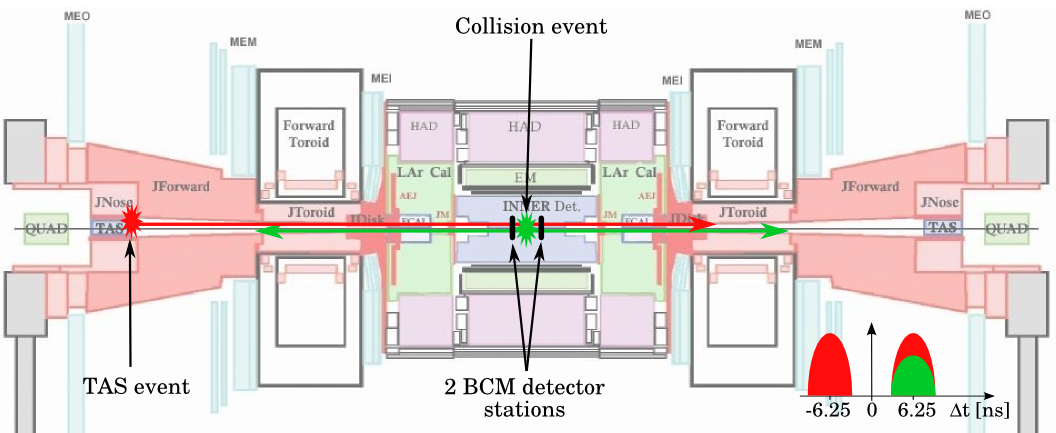 Requirements:
fast detector & electronics:
rise time ~1ns
pulse width ~3ns
baseline restoration ~10ns
radiation hard
ionization dose ~0.5 MGy
1015pions/cm2 in 10 years
MIP sensitivity
IEEE/NSS, Oct 28, 2009
M. Mikuž: ATLAS Beam Diagnostics
5
BCM: Realization
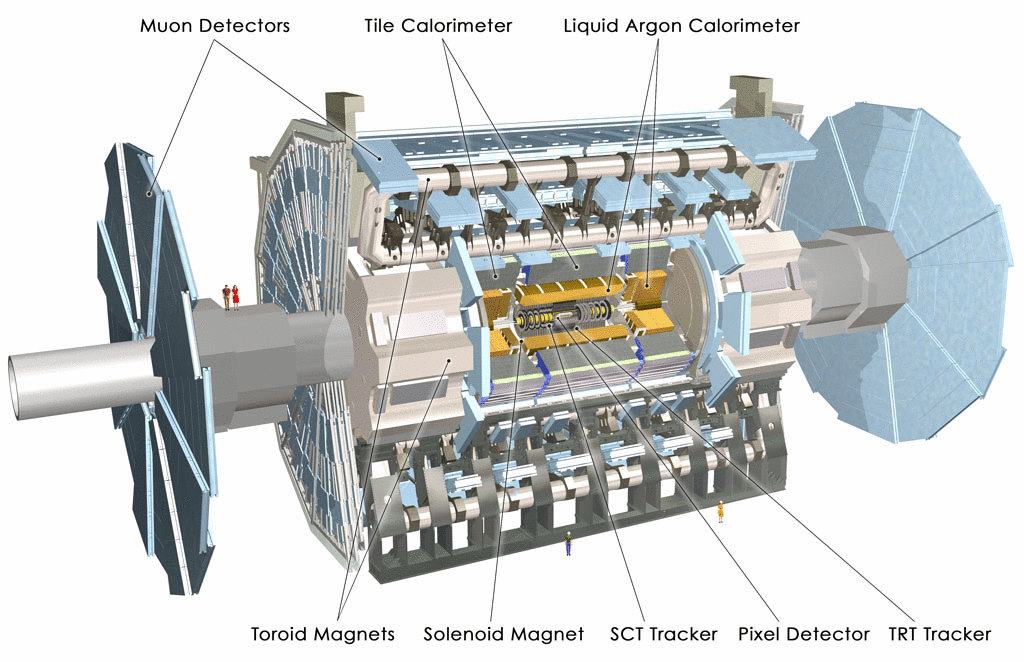 4 BCM detector modules on each side of the Interaction Point
Mounted at z=183.8cm and φ = 0o, 90o, 180o, 270o, sensors at r  5.5cm (  4.2)
Tilted at 45o to the beam pipe
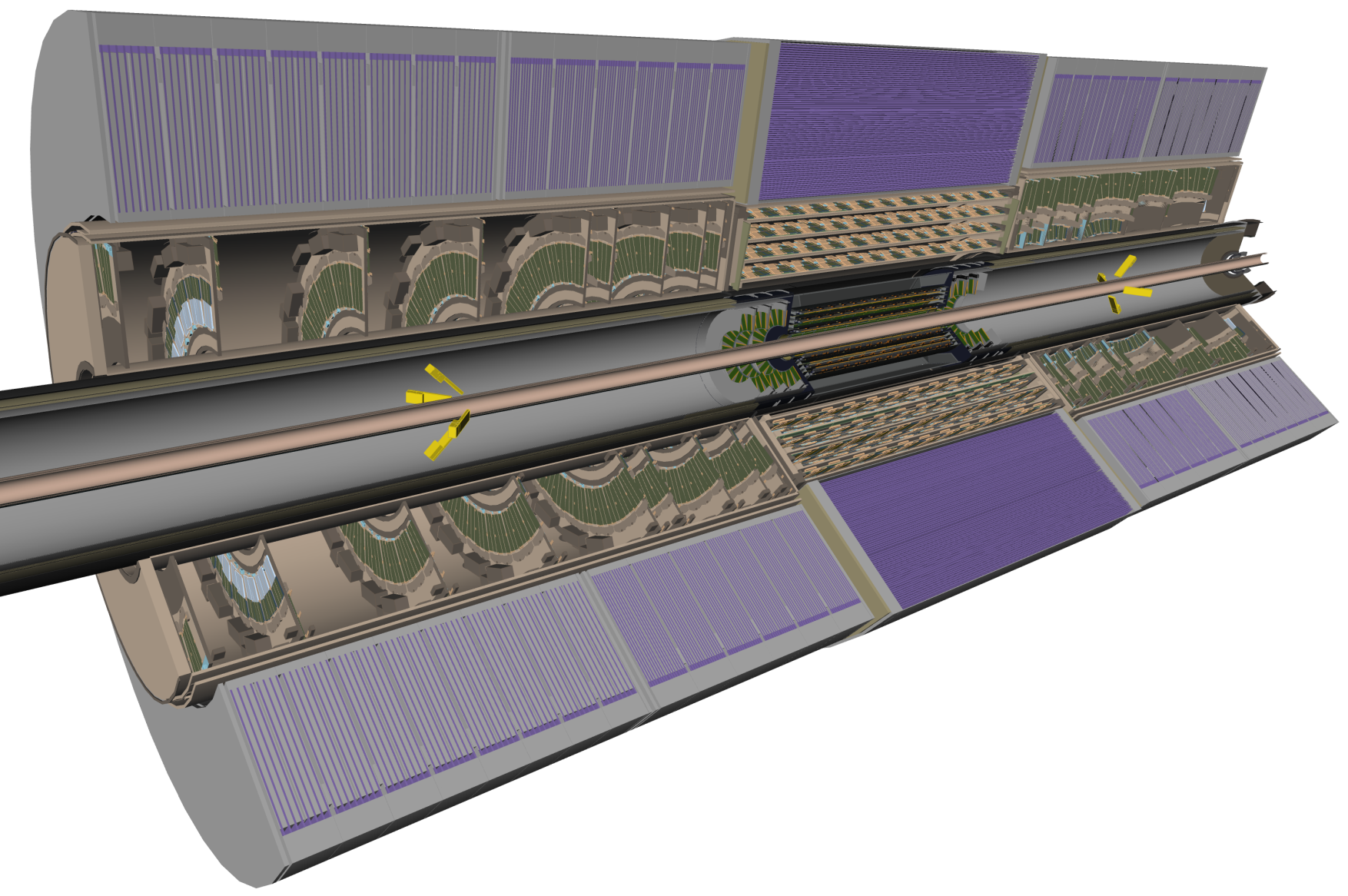 ATLAS Inner
Detector
TRT
ATLAS
SCT
Pixel
Courtesy of
T. Kittelmann
BCM detector 
modules
IEEE/NSS, Oct 28, 2009
M. Mikuž: ATLAS Beam Diagnostics
6
BCM: Detector Module Installation
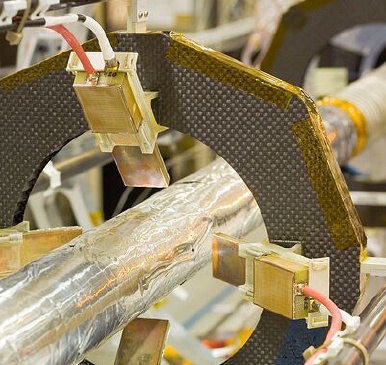 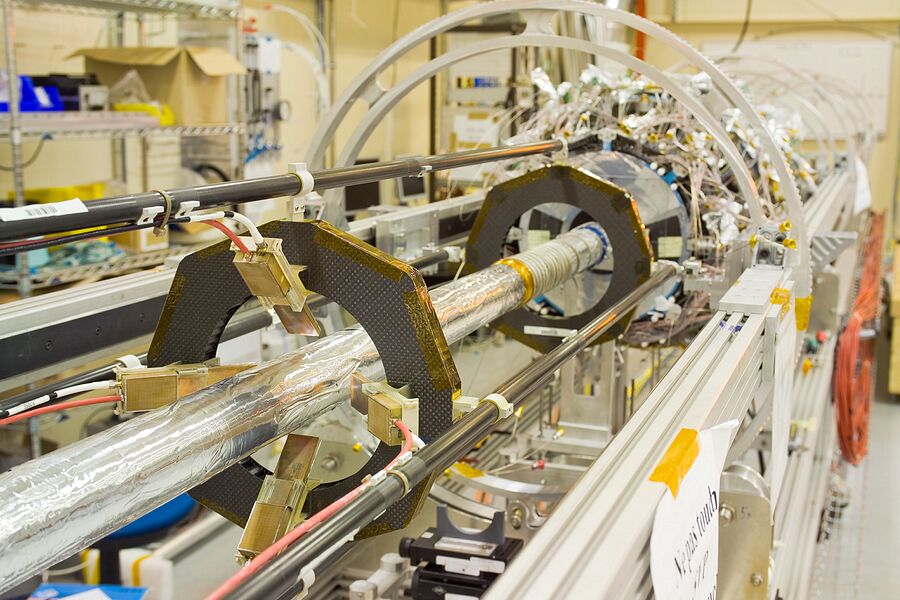 BCM modules were installed on pixel Beam Pipe Support Structure (BPSS) in November 2006 and lowered into ATLAS pit in June 2007
Beam
Pipe
BCM 
module
Pixel
Detector
IEEE/NSS, Oct 28, 2009
M. Mikuž: ATLAS Beam Diagnostics
7
BCM Detector Modules
Poly-crystalline CVD diamond sensors 
developed by RD42 and Element Six Ltd.
radiation hard: shown to withstand 1015 p/cm2
low (pA) leakage current → no cooling required
operated at high drift field 2V/μm → fast signals

Double–decker assembly
2 back-to-back sensors
500 μm thick
CCD @1V/μm ~220 μm
Size: 10×10 mm2
Contact size: 8×8 mm2
Operated at 2V/μm (1000 V)

Double signal compared to single sensor
assembly, noise increasing only by ~40 %




For 45o incidence signal increases by 2 
→  modules installed at 45o to beam pipe
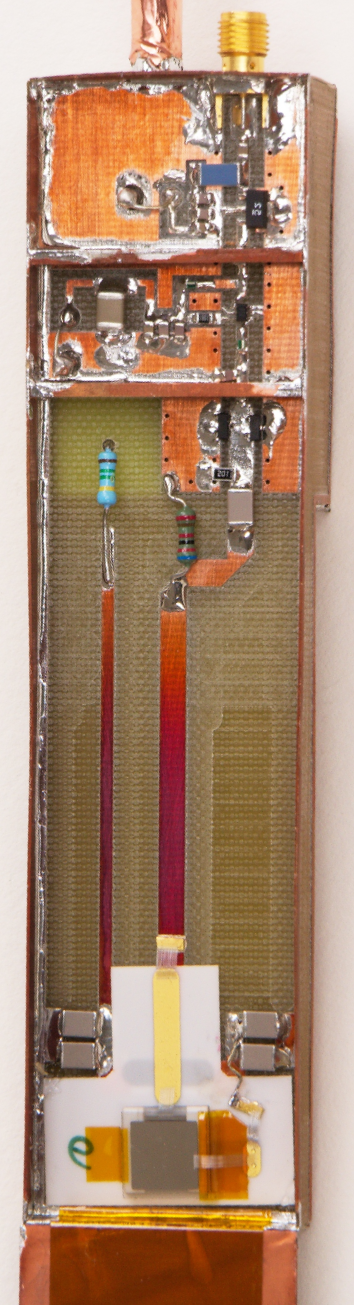 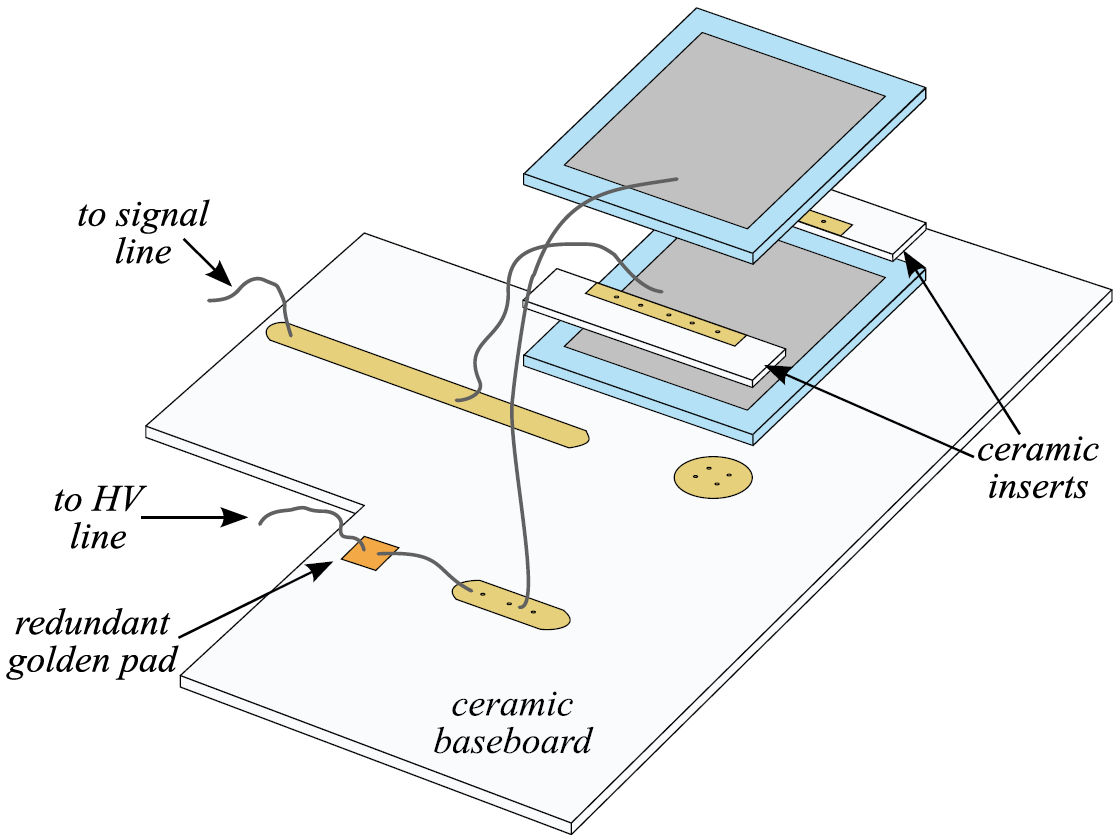 13.4 cm
IEEE/NSS, Oct 28, 2009
M. Mikuž: ATLAS Beam Diagnostics
8
BCM Detector modules
Front end electronics
2 stage RF amplifier:
1st stage: Agilent MGA-62653,  500MHz (22db)
2st stage: Mini Circuit GALI-52,  1GHz (20dB)

Measurements showed (confirmed with simulation):
Limiting BWL to 200 MHz improved SNR by 1.3 
Rise time increases by 70% and FWHM by 60%, but still complies to requirements
4th order 200 MHz filter integrated on digitisation board
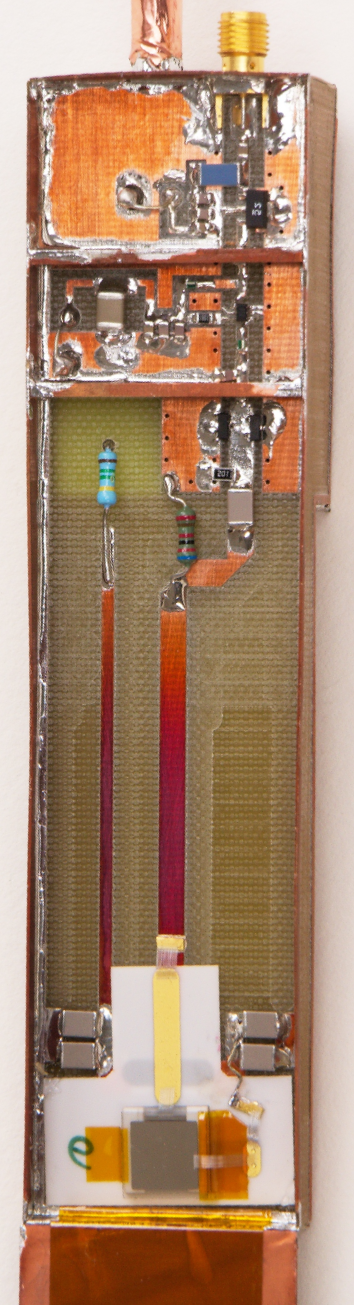 13.4 cm
IEEE/NSS, Oct 28, 2009
M. Mikuž: ATLAS Beam Diagnostics
9
BCM: Readout Chain
Analogue signals from BCM modules routed behind calorimeter (lower radiation levels) and  “digitized” by custom board based on NINO chip
Each module connected to separate NINO electronics board, each channel fully floating
BPSS
~0.5MGy
PP2 
(~10Gy)
USA15 - Counting Room
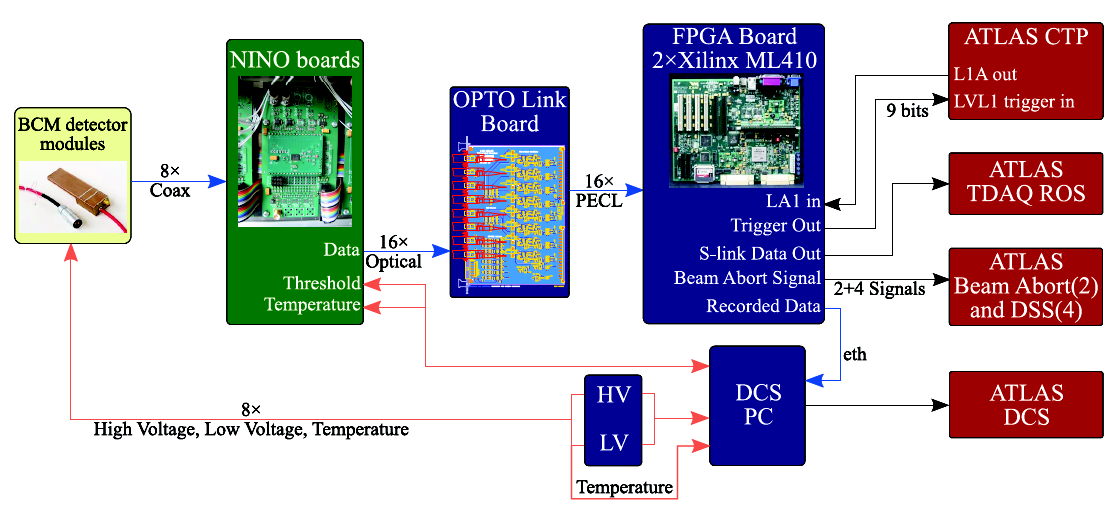 IEEE/NSS, Oct 28, 2009
M. Mikuž: ATLAS Beam Diagnostics
10
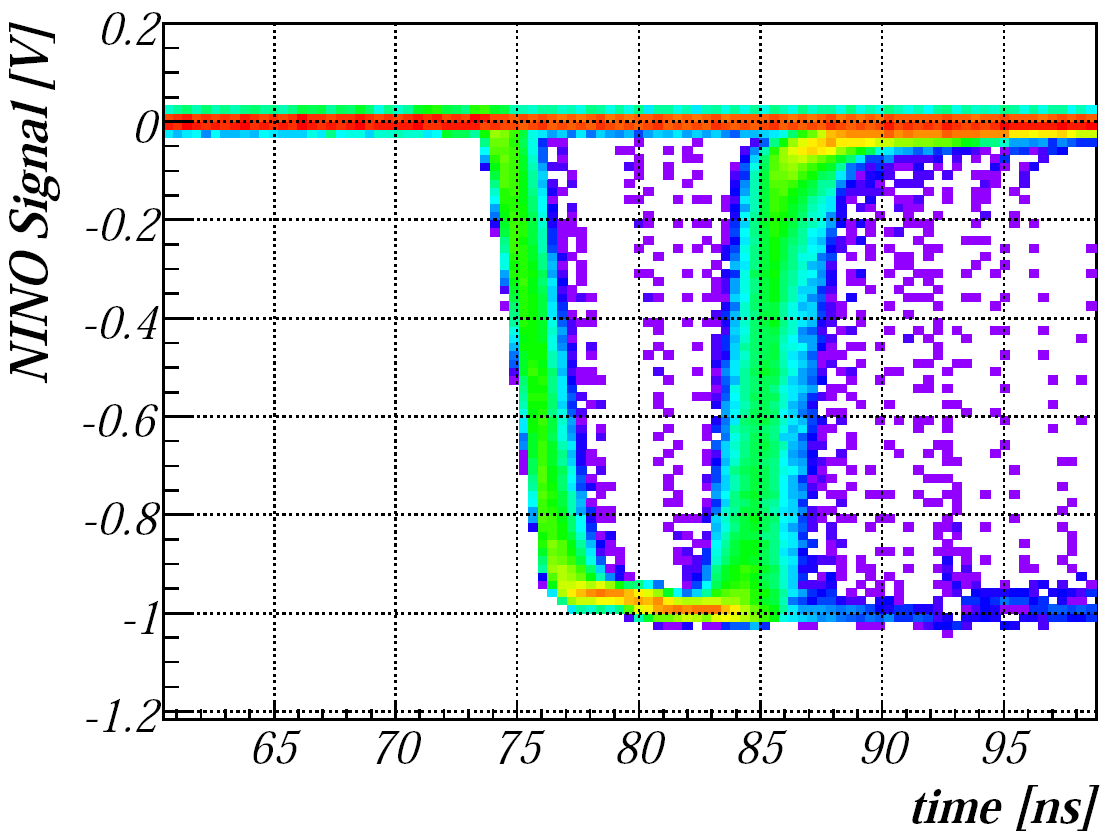 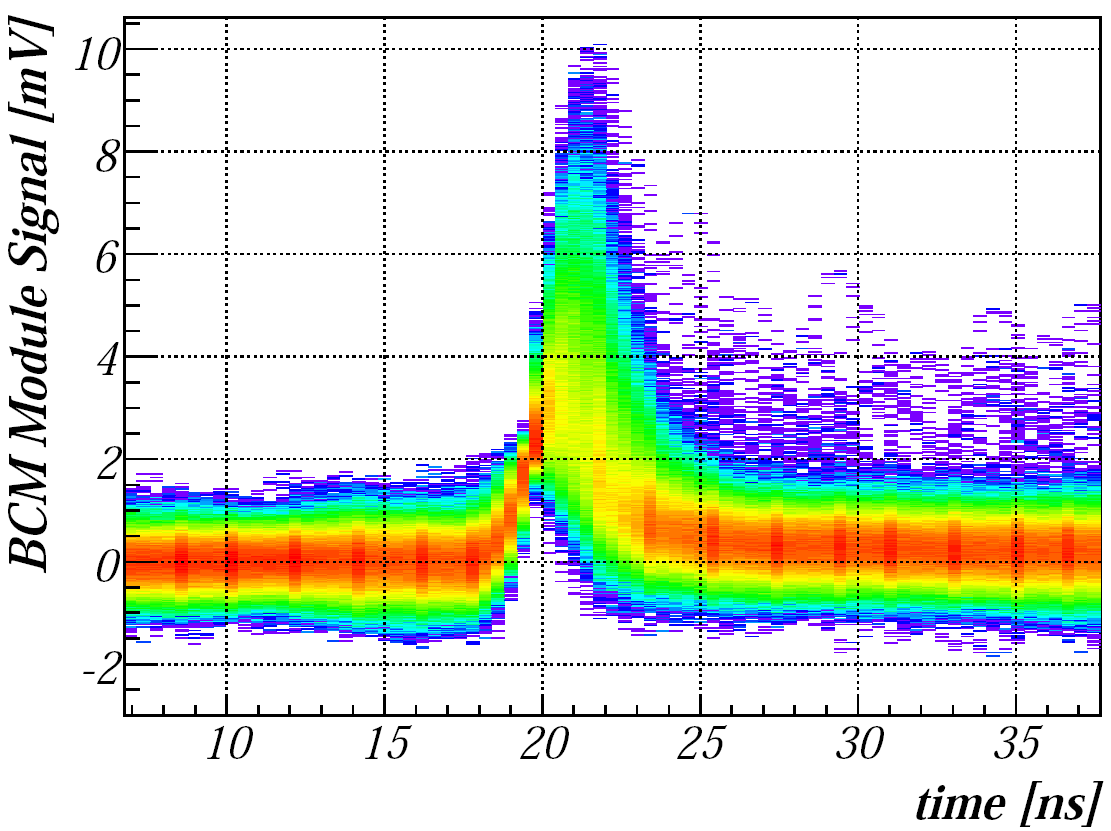 input signal
(BCM)
NINO
output
BCM: “Digitization” Electronics Board
NINO chip

Developed for ALICE ToF (F. Anghinolfi et al.)
Radiation tolerant, fabricated in ¼ μm IBM process
Rise time < 1ns, jitter <25ps, min. detection threshold 10 fC

Time-over-threshold amplifier-discriminator chip
Width of LVDS output signal depends on input charge
Before input to NINO chip: signal charge split in two channels in ratio of 1:11 to increase the dynamic range → high and low attenuation channels
High attenuation channels need ~10 times more charge from MIPs traversing the sensor to exhibit the signal than low attenuation channels
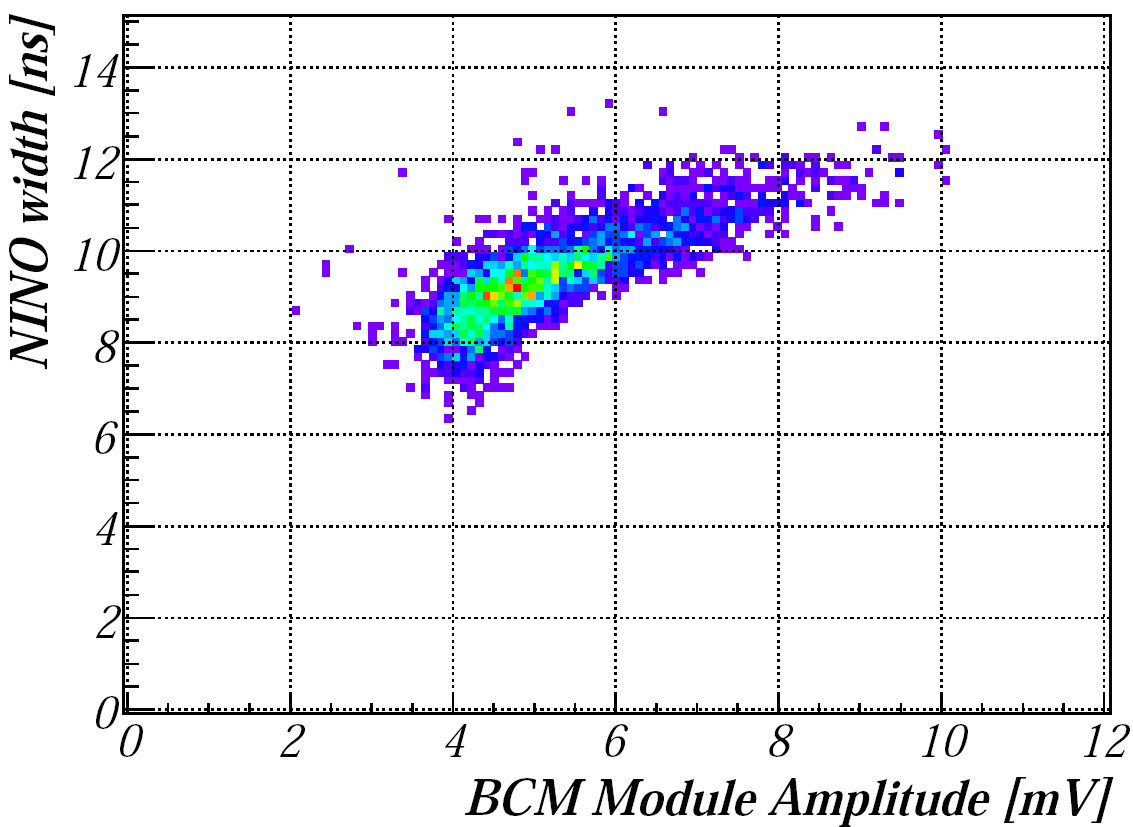 NINO
IEEE/NSS, Oct 28, 2009
M. Mikuž: ATLAS Beam Diagnostics
11
BCM: Readout Chain
Optical signals transmitted through 70m of optical fibres to USA15 counting room
Optical signals transformed to PECL in 2 optical receiver boards) and connected to 2 data processing units (ROD’s) based on Xilinx Vitrex-4 FPGA
Processing units connected to 
ATLAS Central Trigger Processor (CTP): BCM provides 9 bits (temporarily 6)
ATLAS Data acquisition (TDAQ): on trigger signal (LVL1A) from CTP, BCM data from 31 bunch crossings is formatted and sent off to ATLAS DAQ readout chain
ATLAS Detector Control System (DCS): monitoring rates, conditions etc.
Detector Safety Systems (DSS), Beam Interlock System (through CIBU-Control Interlocks Beam User)
PP2
BPSS
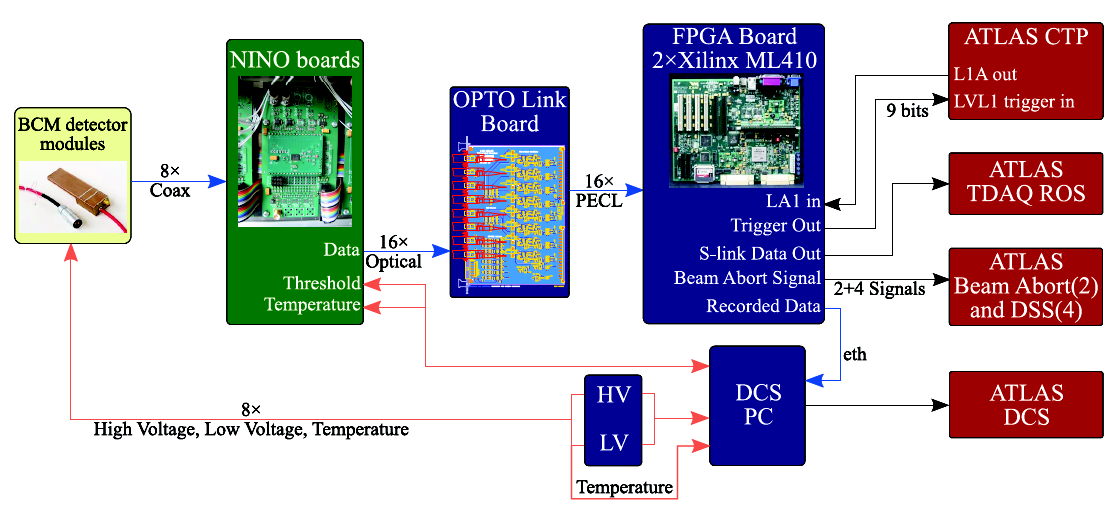 USA15
IEEE/NSS, Oct 28, 2009
M. Mikuž: ATLAS Beam Diagnostics
12
ATLAS BCM: Cosmic Data
November 2008: combined ATLAS Inner Detector cosmic data taking

Two different triggers:
Resistive Plate Chambers (RPC) of Muon system
Fast-OR feature of Transition Radiation Tracker (TRT)
On each trigger  received from CTP BCM sends data (rising edge and width of BCM signals) from 31 BCs to ATLAS DAQ chain

Timing distribution of RPC- and TRT-triggered BCM hits:
Superimposed is a fit to Gaussian signal and a flat random background.
Gaussian peak wider with RPC trigger; better jitter of TRT trigger
Probability of noise hit per BC: ~10-7
RPC: about 10M triggers needed for 9 genuine BCM hits
TRT: about 1M triggers needed for 9 genuine BCM hits
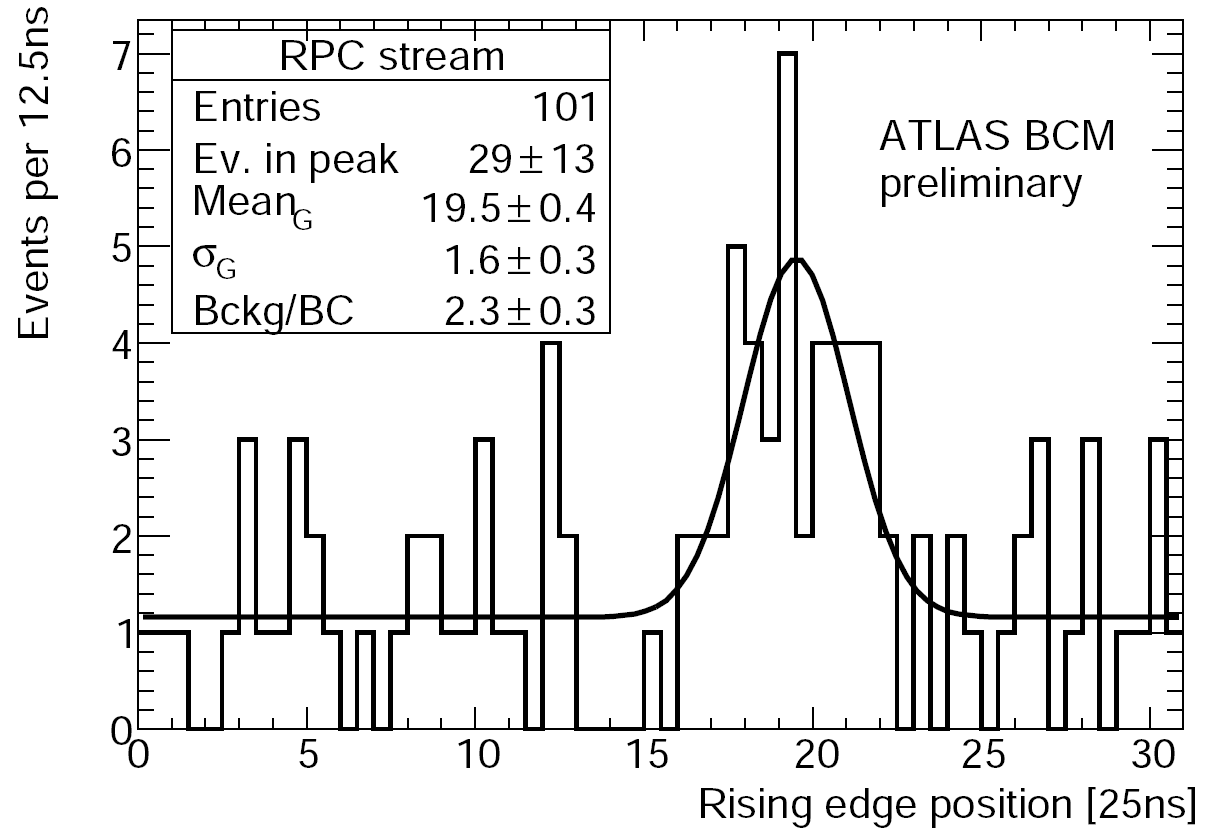 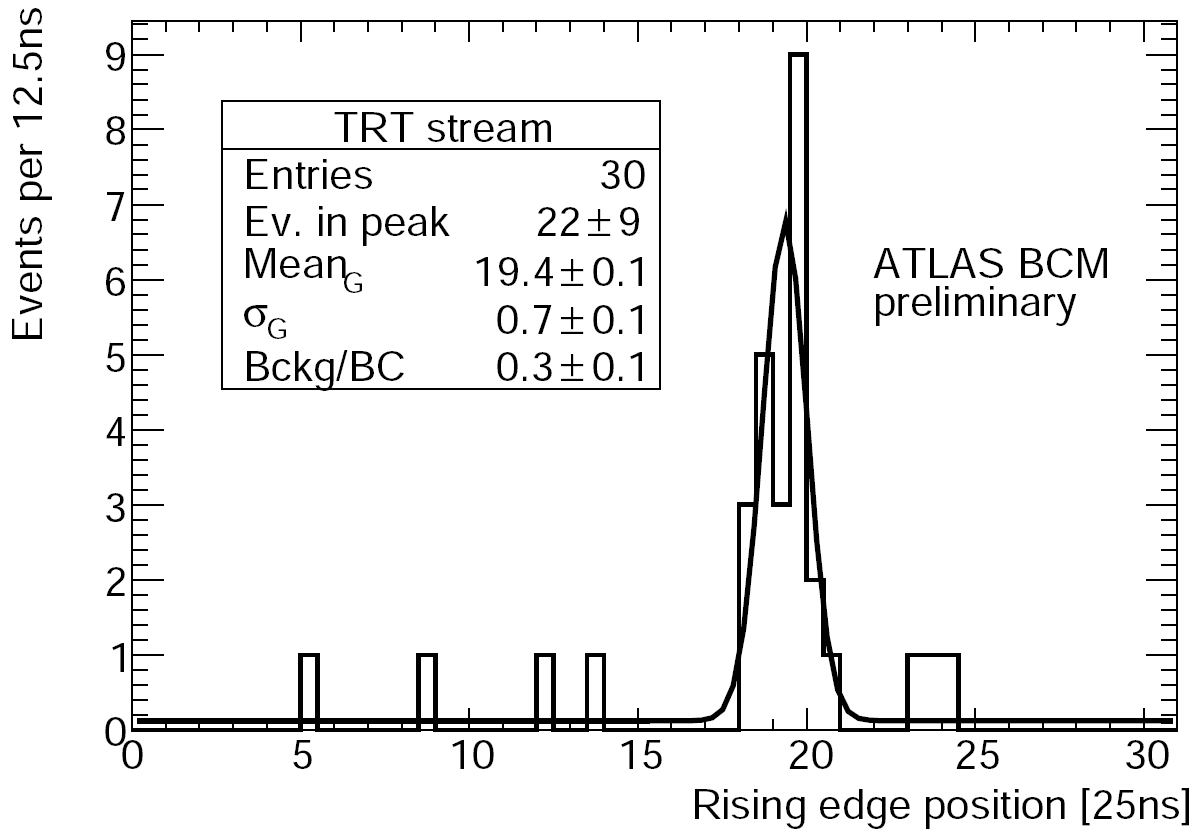 13
ATLAS BCM: Cosmic Data
June 2009: ATLAS cosmic data taking
IDCosmic trigger stream: selects events with at least 1 track reconstructed in Inner Detector from LVL2 trigger
RNDM trigger stream: random trigger
Timing plots:
RNDM stream: flat as expected
IDCosmic stream: Gaussian with width ~ as for TRT stream in November cosmic run
Probability for noise hit per 1 BC: 7-8 times higher than in November 2008 run, due to higher thresholds in 2008
Signal: 1M IDCosmic triggers give 6 true BCM hits
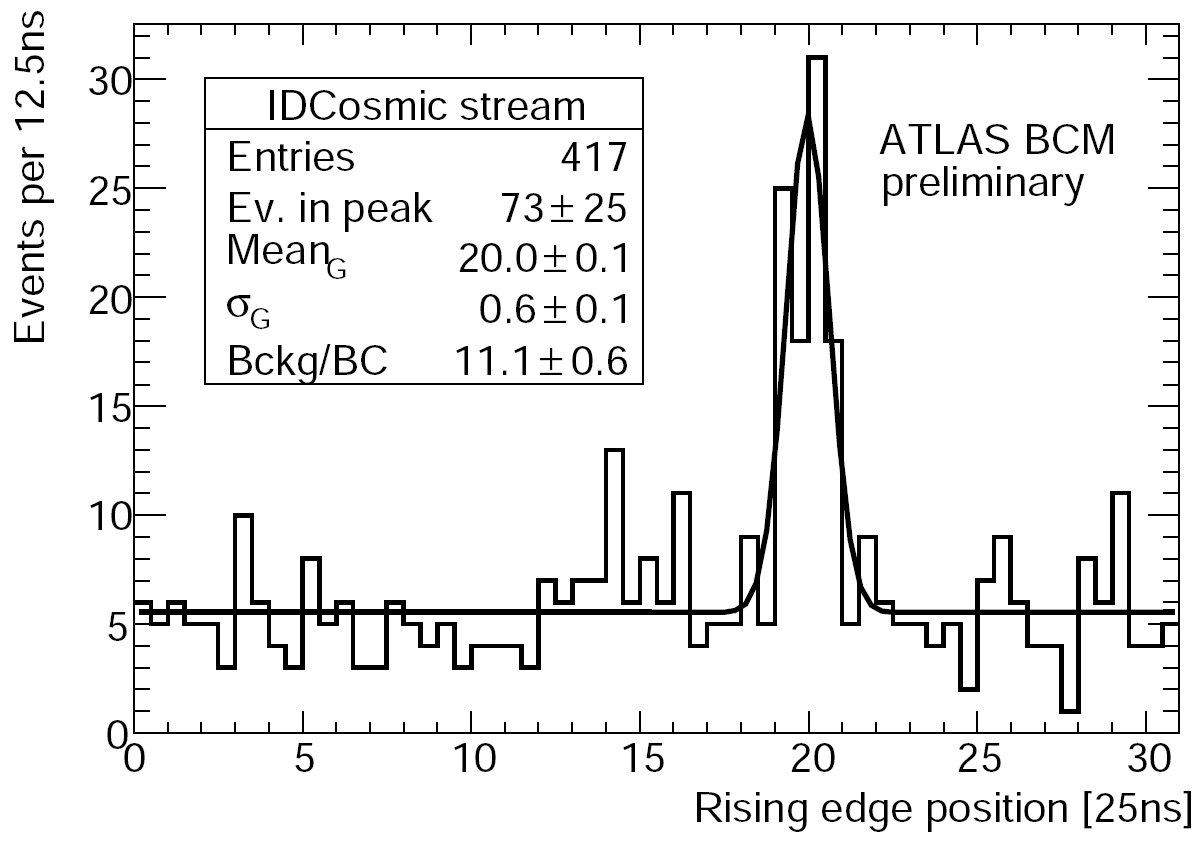 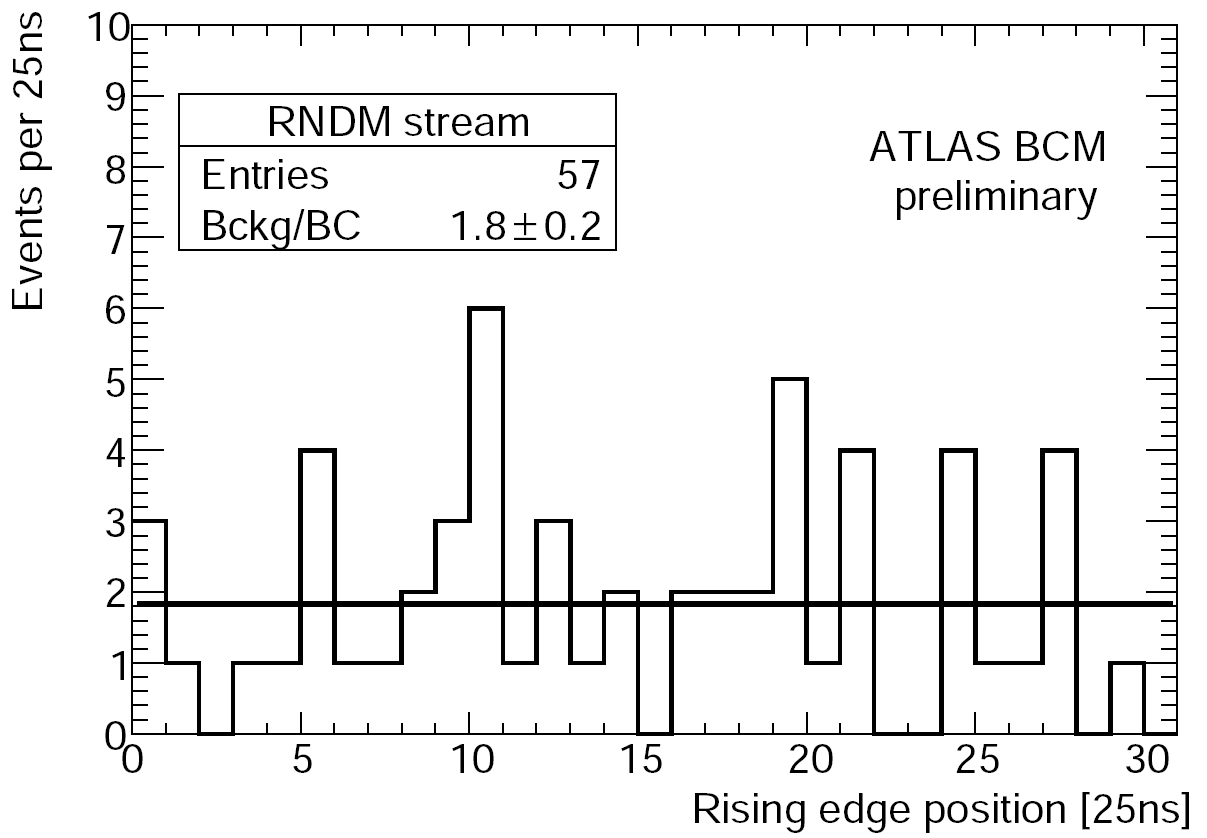 14
ATLAS BCM: Cosmic Data
Timing distribution of BCM hits over channels:
Almost no hits on side C
Attributed to unequal size of 2 main ATLAS shafts
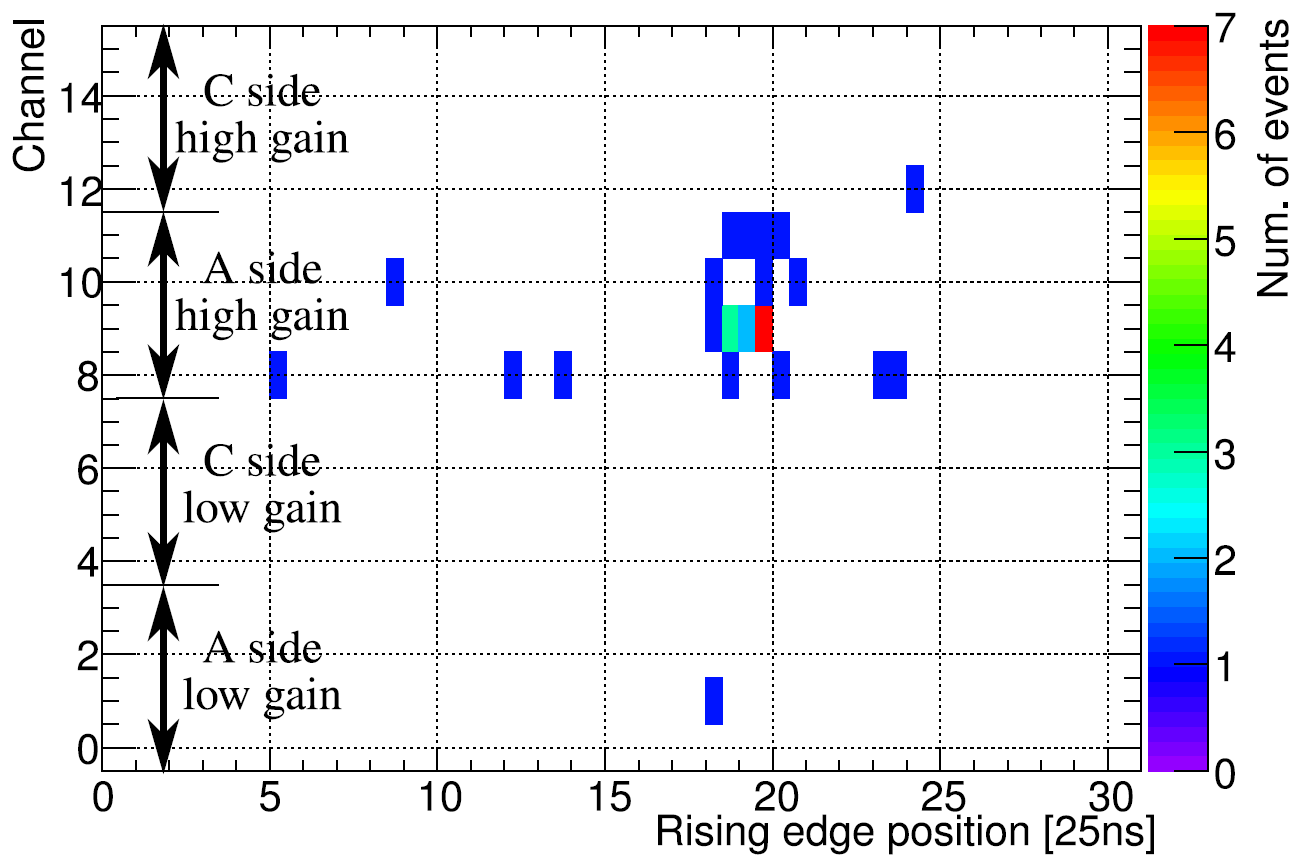 TRT
Side A
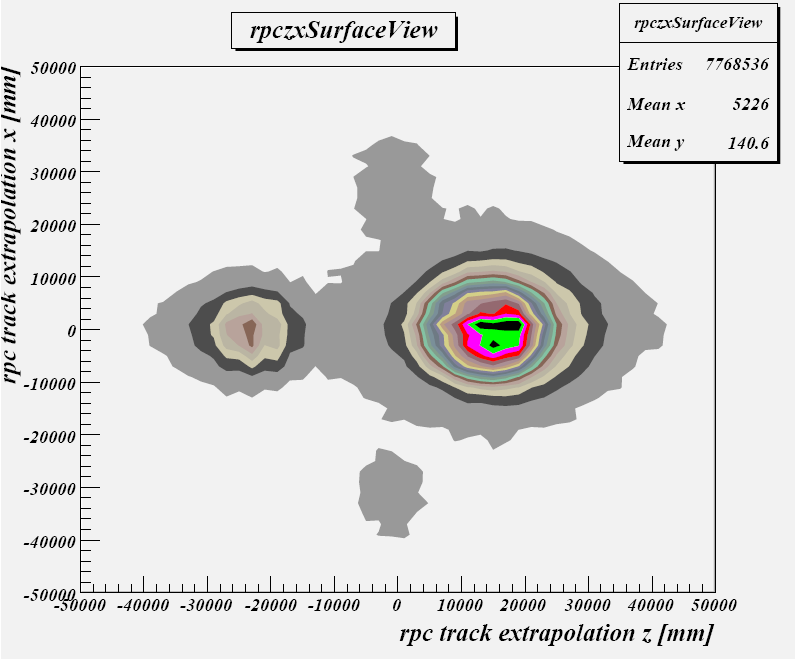 From: M. Bianco,”ATLAS RPC commissioning status and cosmic ray test results”, PIC2008
Side C
A
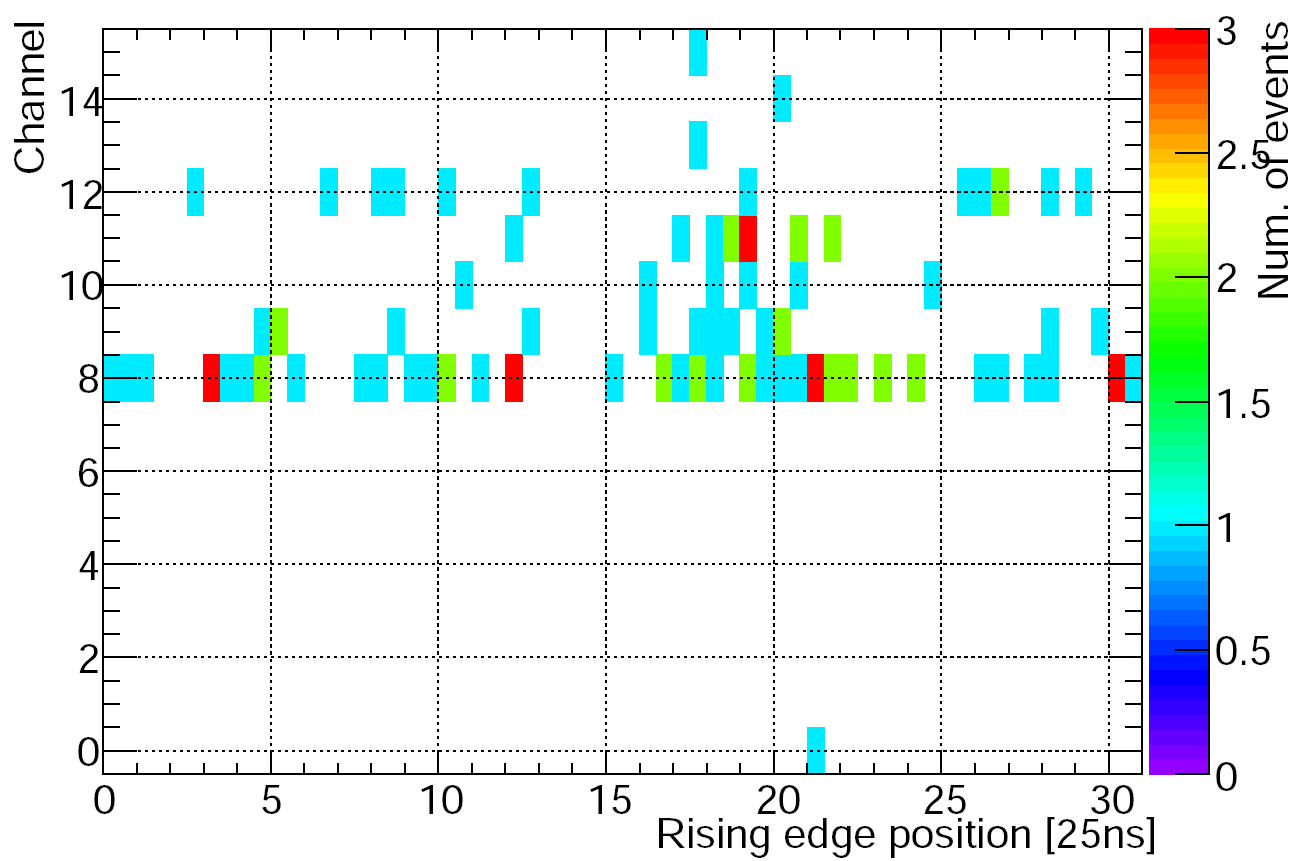 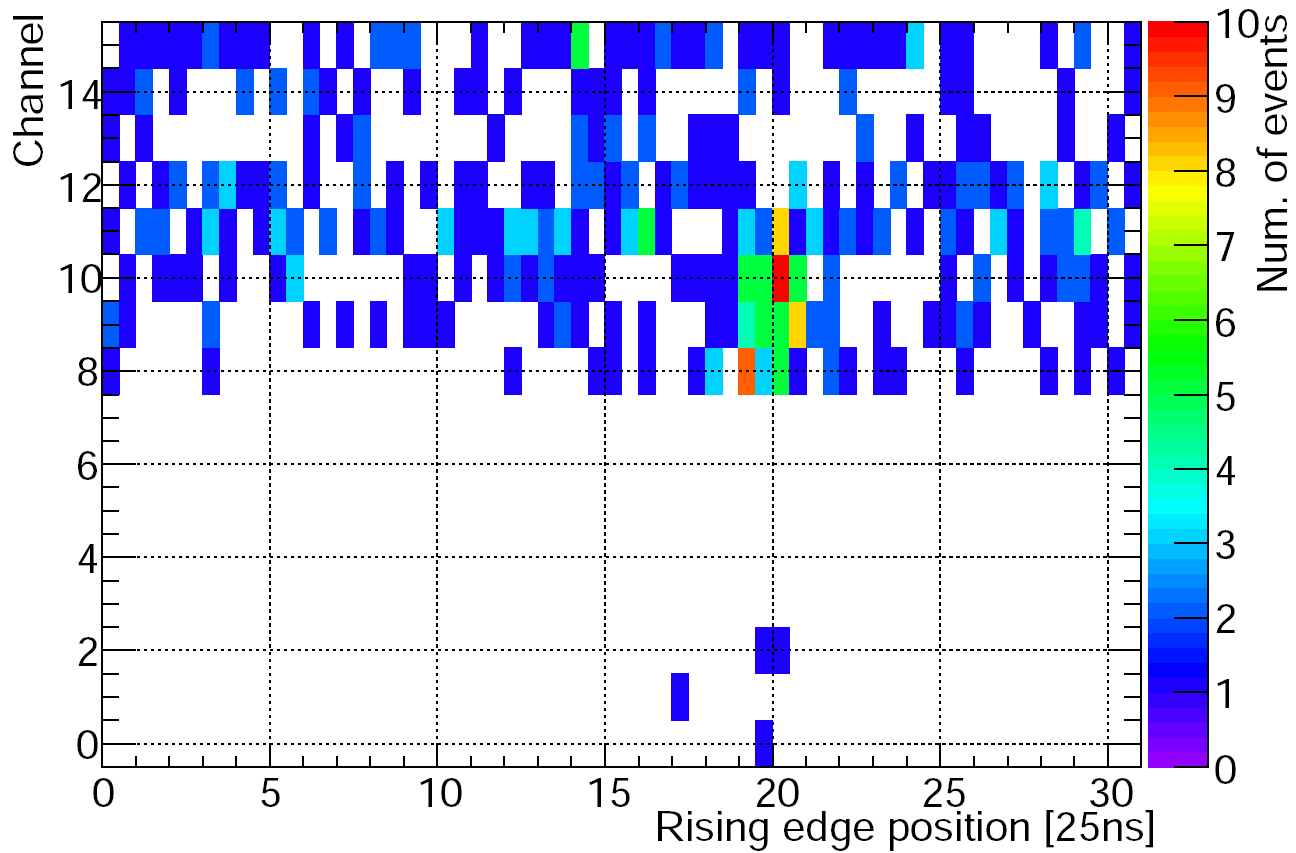 Side A
Side A
IDCosmic
RPC
IEEE/NSS, Oct 28, 2009
M. Mikuž: ATLAS Beam Diagnostics
15
ATLAS Beam Loss Monitor - BLM
ATLAS Beam Loss Monitor – ATLAS BLM

Independent system 
Recently added as a supplement to ATLAS BCM
Goal: protection only → much simpler than BCM
Used standalone, complementary information to BCM
Measurement of ionization current
Readout electronics a “straight” copy of the LHC BLM system
Major difference: ATLAS BLM uses diamond sensors instead of ionization chambers (LHC BLM)
Other: different LV powering scheme, firmware changes in the readout cards,...

Sensors:
one pCVD 8×8 mm2 diamond, 
500 μm thick, metallization 7×7 mm2
operated at +500V
current @ 500 V typically < 1-2 pA
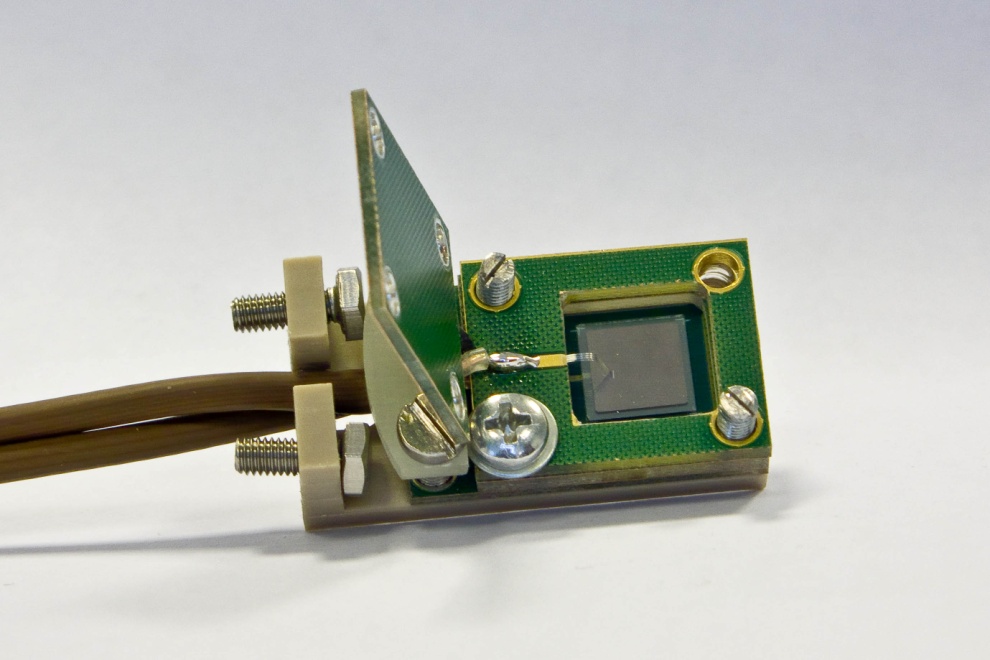 IEEE/NSS, Oct 28, 2009
M. Mikuž: ATLAS Beam Diagnostics
16
ATLAS BLM: Detector modules
12 detector modules installed in May 2008

6 on each side of IP, installed on Inner Detector End Plate
Close to IP: z = ±3450 mm, r = 65 mm
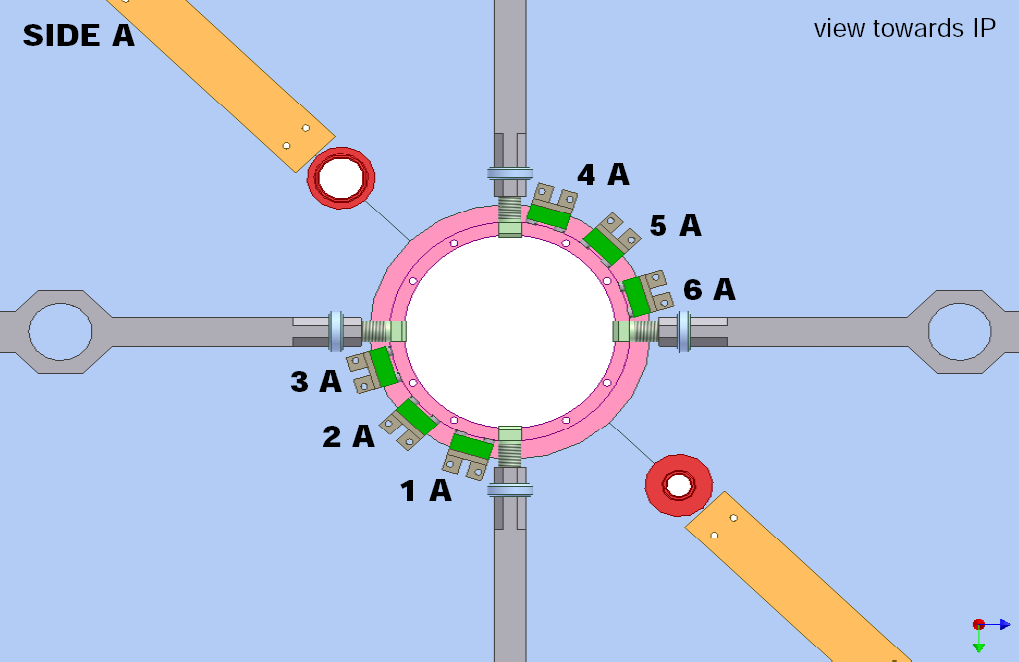 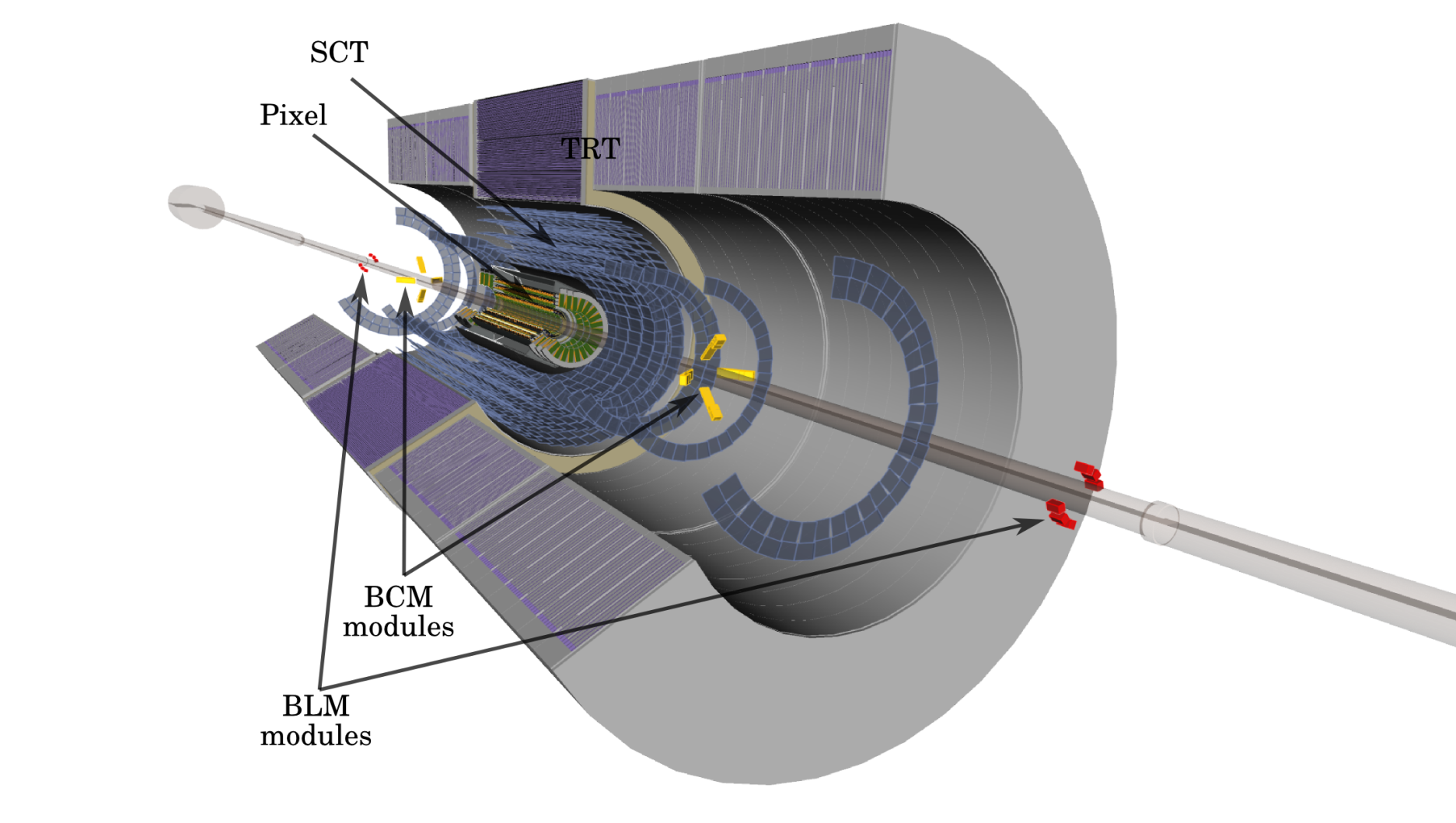 Inner Detector End Plate
ATLAS Inner
Detector
Courtesy of
T. Kittelmann
IEEE/NSS, Oct 28, 2009
M. Mikuž: ATLAS Beam Diagnostics
17
ATLAS BLM: Readout
Measurement of radiation induced current in sensors, integrated over predefined time constants ranging from 40 μs to 84s.
Current converted to frequency in radiation tolerant BLMCFC (“CFC card”) behind calorimeter

Digitized information transmitted through optical fibres to USA15 counting room, recorded by BLMTC (“threshold card”) based on Altera FPGA:
BLMTC inserted in VME crate
VME bus used to transmit the post mortem buffer to the Single Board Computer  and for monitoring readings sent to ATLAS Detector Control System 
Connected to ATLAS BIS: beam abort issued if readings from 2 modules on one side exceed a predefined threshold
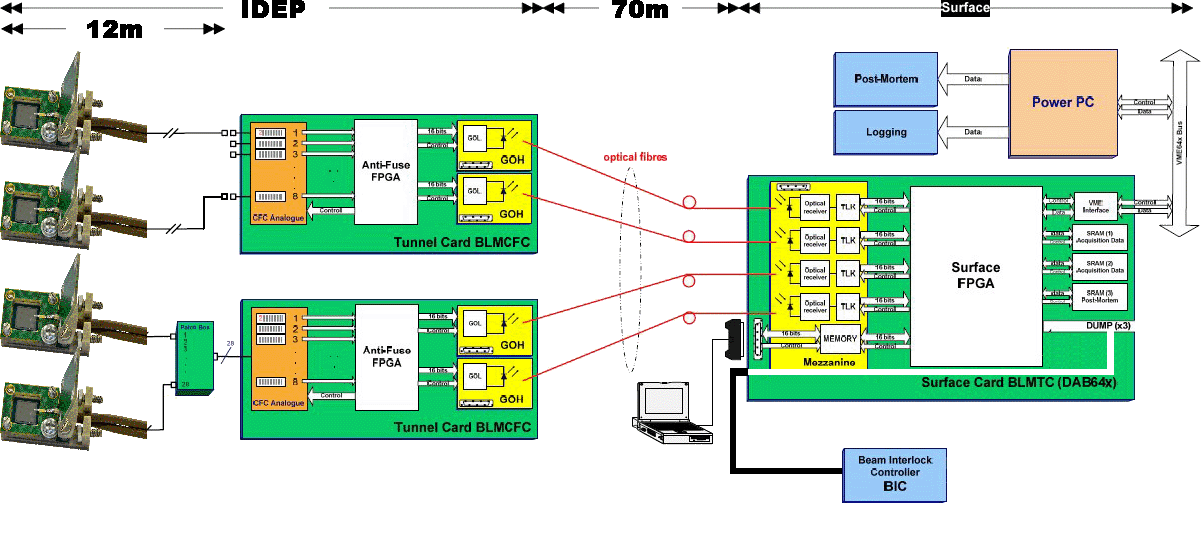 BLM CFC’s
A - 6x
C - 6x
BLM TC
18
Summary
ATLAS BCM will monitor beam conditions 
close to IP using TOF measurement 
Goal: 
Protection
Relative luminosity measurement
pCVD diamonds as sensor material
2 diamonds in back-to-back configuration
at 45o towards the beam
First experience with the system gathered 
in the last 1½ year

ATLAS BLM: 
Complementary system for additional safety
Ionization current measurement
pCVD diamond sensors

Looking forward to using BCM & BLM with the real LHC beams !
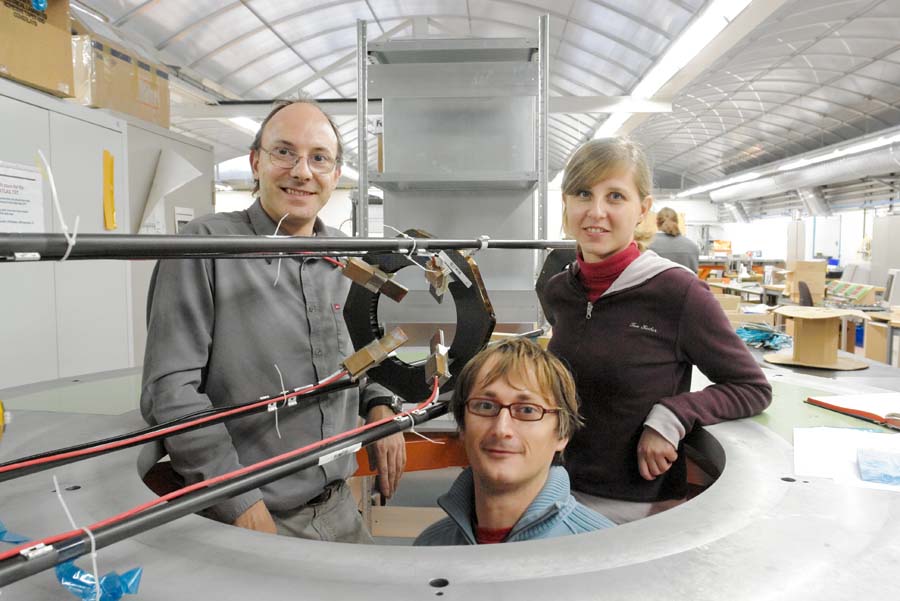 IEEE/NSS, Oct 28, 2009
M. Mikuž: ATLAS Beam Diagnostics
19
Backup slides
IEEE/NSS, Oct 28, 2009
M. Mikuž: ATLAS Beam Diagnostics
20
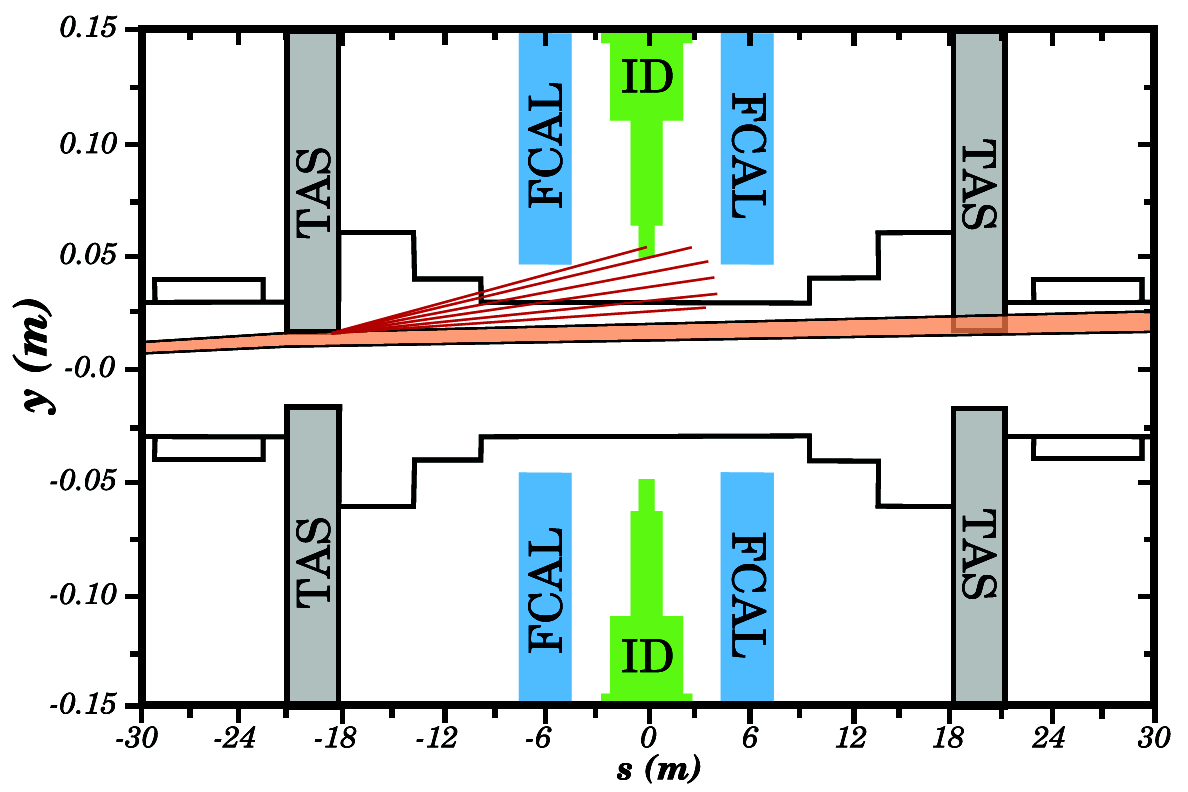 30 cm
60 m
Beam Loss Scenarios
Single-turn losses
Likely to occur during injection or beam dump processes
ATLAS can be rated the 'safest' of all LHC interaction points (far away from injection, dump)
Pilot bunch (single bunch of low intensity, 5×109 p @ 450 GeV; 360 J) will be used to check the magnet settings












Multi-turn losses
Beam degradation due to equipment failure, magnet trips, wrong magnet settings...
Time constants of magnets: shortest ~few LHC turns (order of ms) → can abort the beam if detected early (beam is dumped within 3 turns ~ 270 μs)
Simulation of beam orbits with wrong magnet settings (D. Bocian) exhibit scenarios with pilot beam scrapping the beam pipe or TAS collimator (most likely scenario), no direct hitting of Inner Detector (ID)
TAS (Target Absorber Secondaries) collimators: at z = ±18 m which protect the Inner Triplet of quadrupoles from secondaries produced in p-p collisions
IEEE/NSS, Oct 28, 2009
M. Mikuž: ATLAS Beam Diagnostics
21
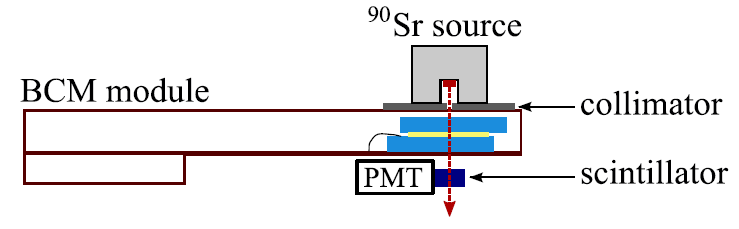 (trigg.)
QA of BCM Modules
Qualification tests with final modules to select 8 for installation
Raw sensor characterization:
I/V, CCD
Module performance
All modules subjected to thermo-mechanical test
infant mortality test (12h @80o)
accelerated ageing for one of the module 
(14h @120o 10 years at 20o)
thermal cycling (10 cycles from -25o to 45o)
Module performance checked before and after 
these tests with 90Sr setup
no change in S/N observed
for normal particle incidence: typical S/N7–7.5
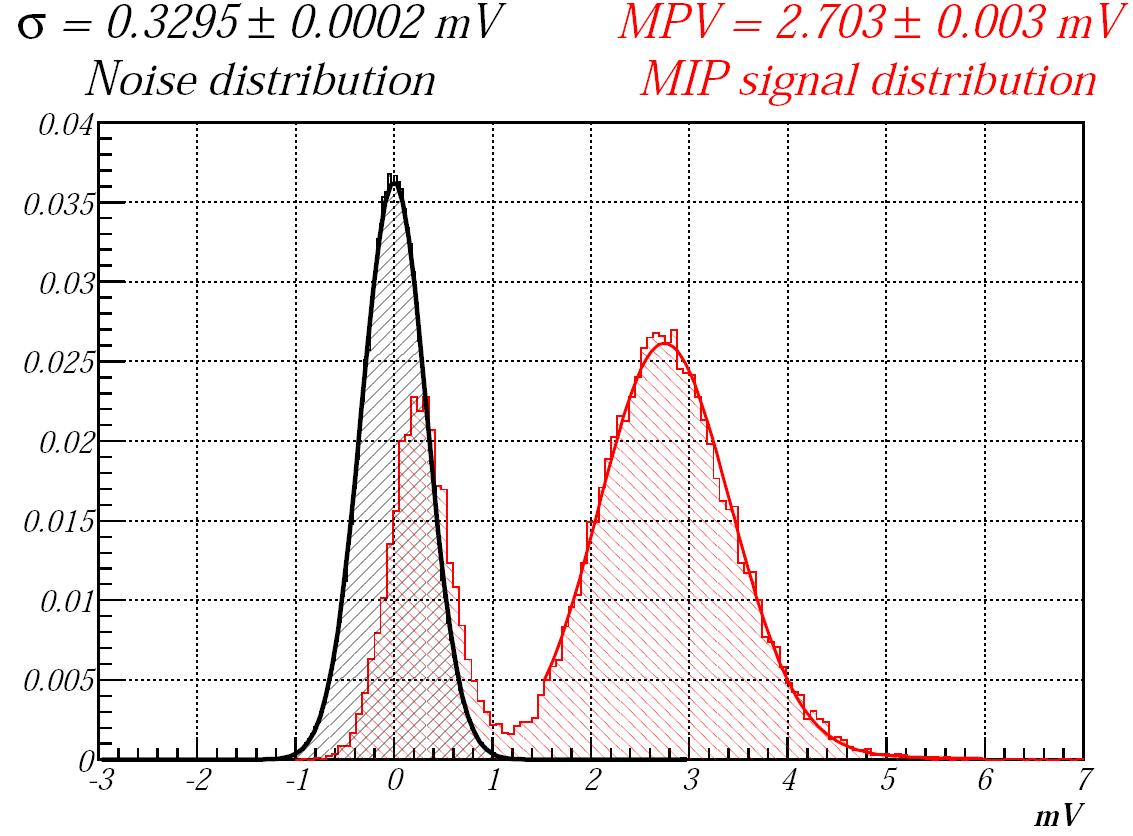 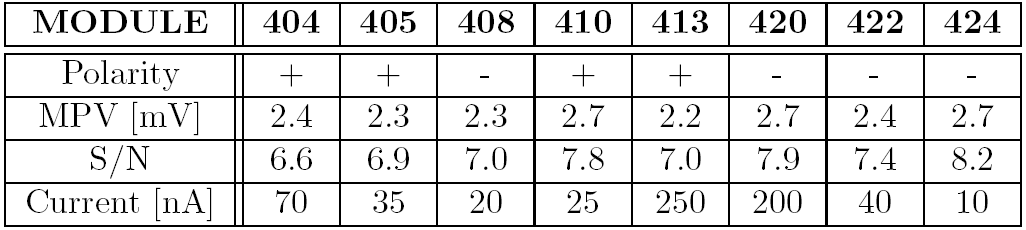 IEEE/NSS, Oct 28, 2009
M. Mikuž: ATLAS Beam Diagnostics
22
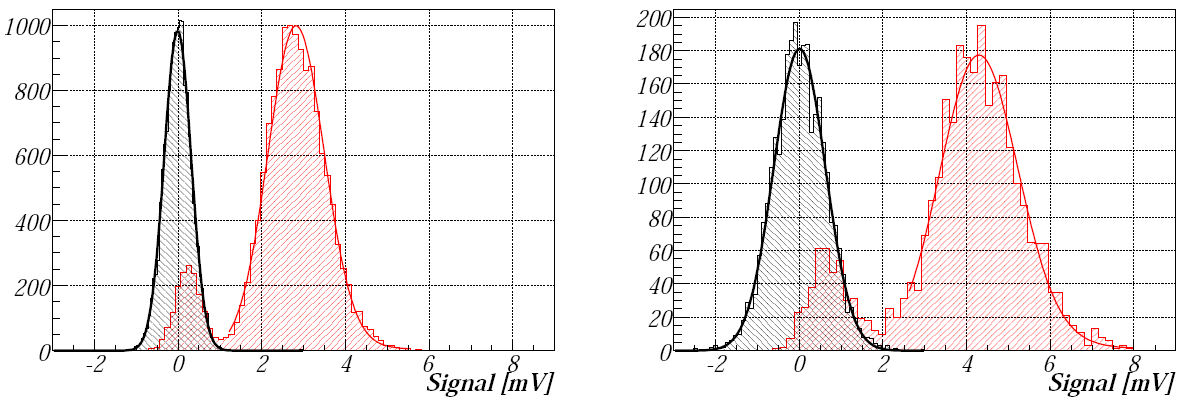 BCM Detector Modules
Front end electronics
2 stage amplifier:
1st stage: Agilent MGA-62653,    500MHz (22db)
2st stage: Mini Circuit GALI-52,     1GHz (20dB)

Limiting BWL to 200MHz improved S/N by 1.3 (and rise time worse by 70% and FWHM by 60%, but still fit to requirements) 
 4th order 200MHz filter integrated before digitization (on NINO board)
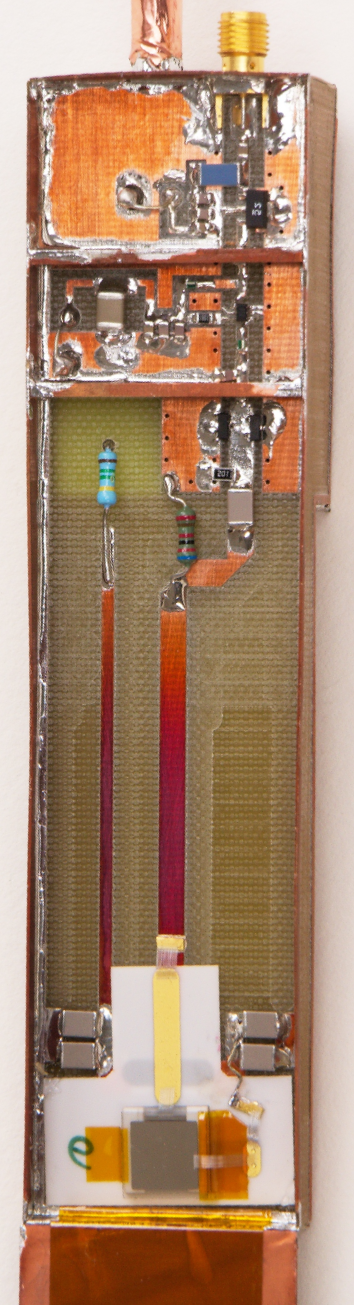 200MHz BWL
1GHz BWL
13.4 cm
Amplitude dist.
Noise dist.
Lab. Tests with 
MIPs at 90o
 incidence
Off-line analysis of waveforms recorded at full BWL:
optimum S/N with 1st order filter with cut-off frequency 200-400 MHz
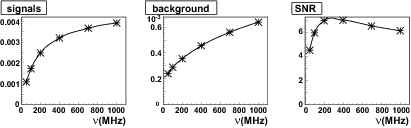 IEEE/NSS, Oct 28, 2009
M. Mikuž: ATLAS Beam Diagnostics
23
BCM: Analogue signals
Signals recorded with 200MHz BWL at the readout
Typical S/N with MIP at 90o incidence in the lab. tests: 7-7.5
Most probable amplitude produced by MIP at 90oin the lab tests: 2.2 - 2.7mV
Mean rise time 1.4ns
Mean FWHM 2.9ns
Timing resolution better than 400ps (thresholds: 0.1-2 MP amplitude)
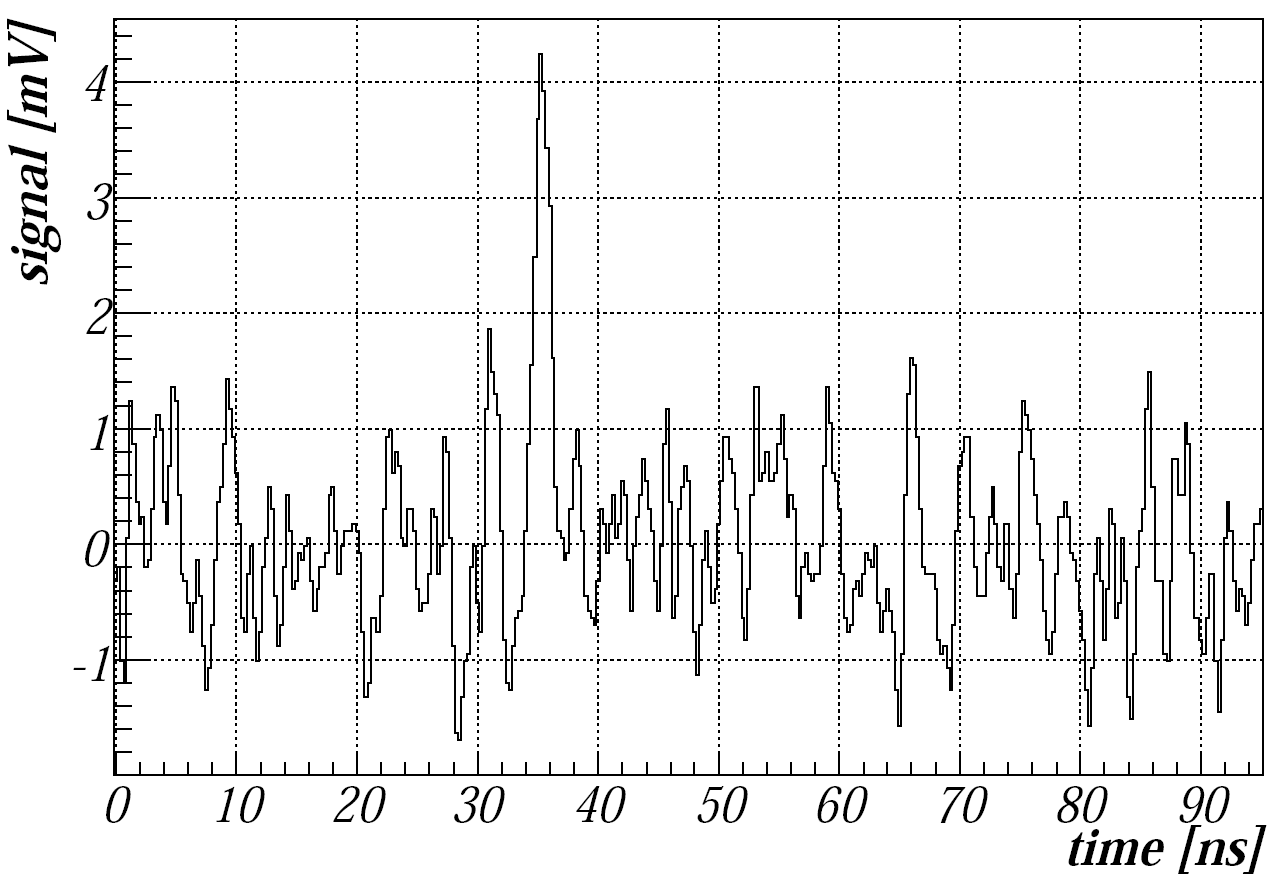 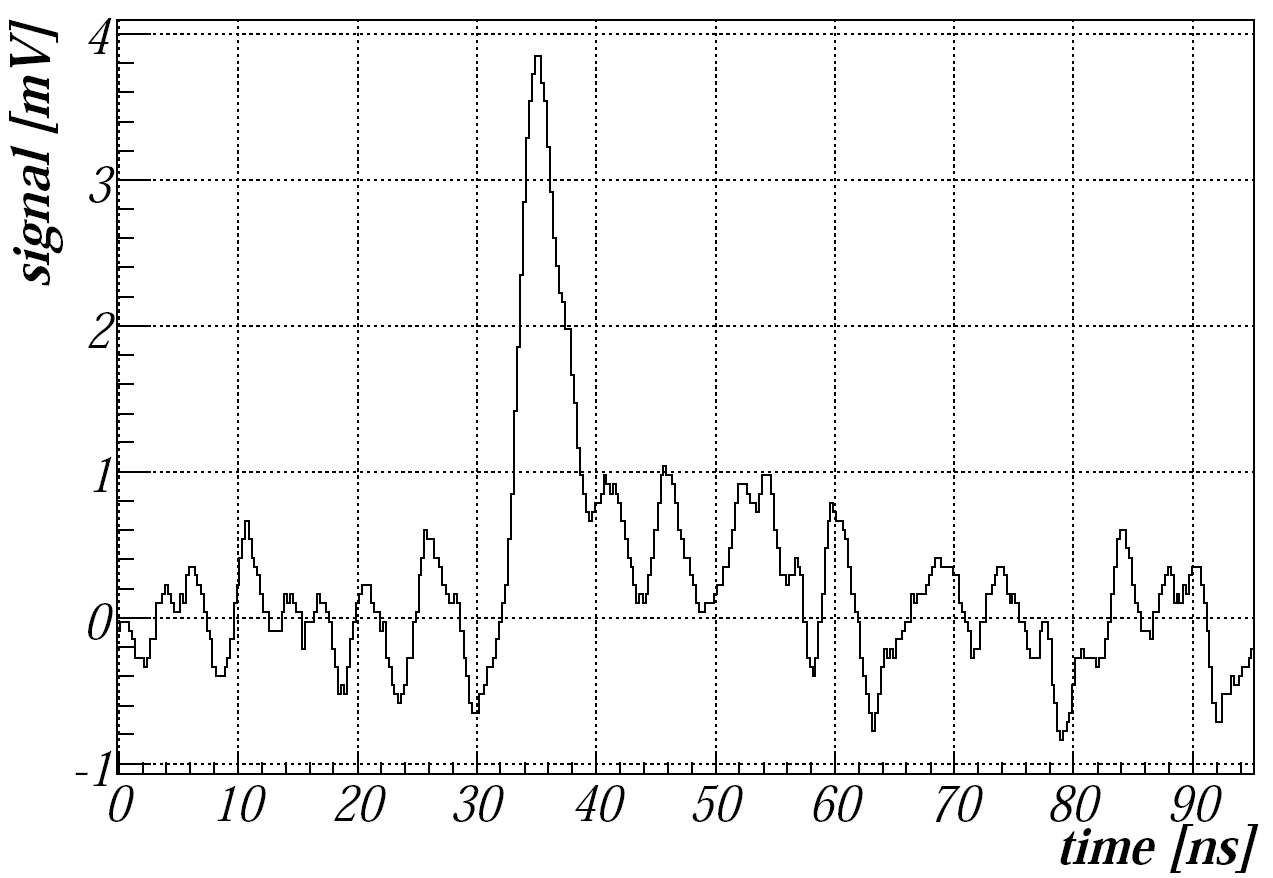 200MHz BWL
1GHz BWL
IEEE/NSS, Oct 28, 2009
M. Mikuž: ATLAS Beam Diagnostics
24
BCM: Luminosity
BCM will contribute to luminosity monitoring with
Monitor instantaneous luminosity
Vertex position monitoring
Determination of dead time
Beam separation scans

First algorithms will be based on non-empty event counting
Monitoring of luminosity per BCID 
Providing instantaneous luminosity at Hz rate

Monte-Carlo simulations under-way to provide initial calibration used before first beam-separation scans, and understanding systematics
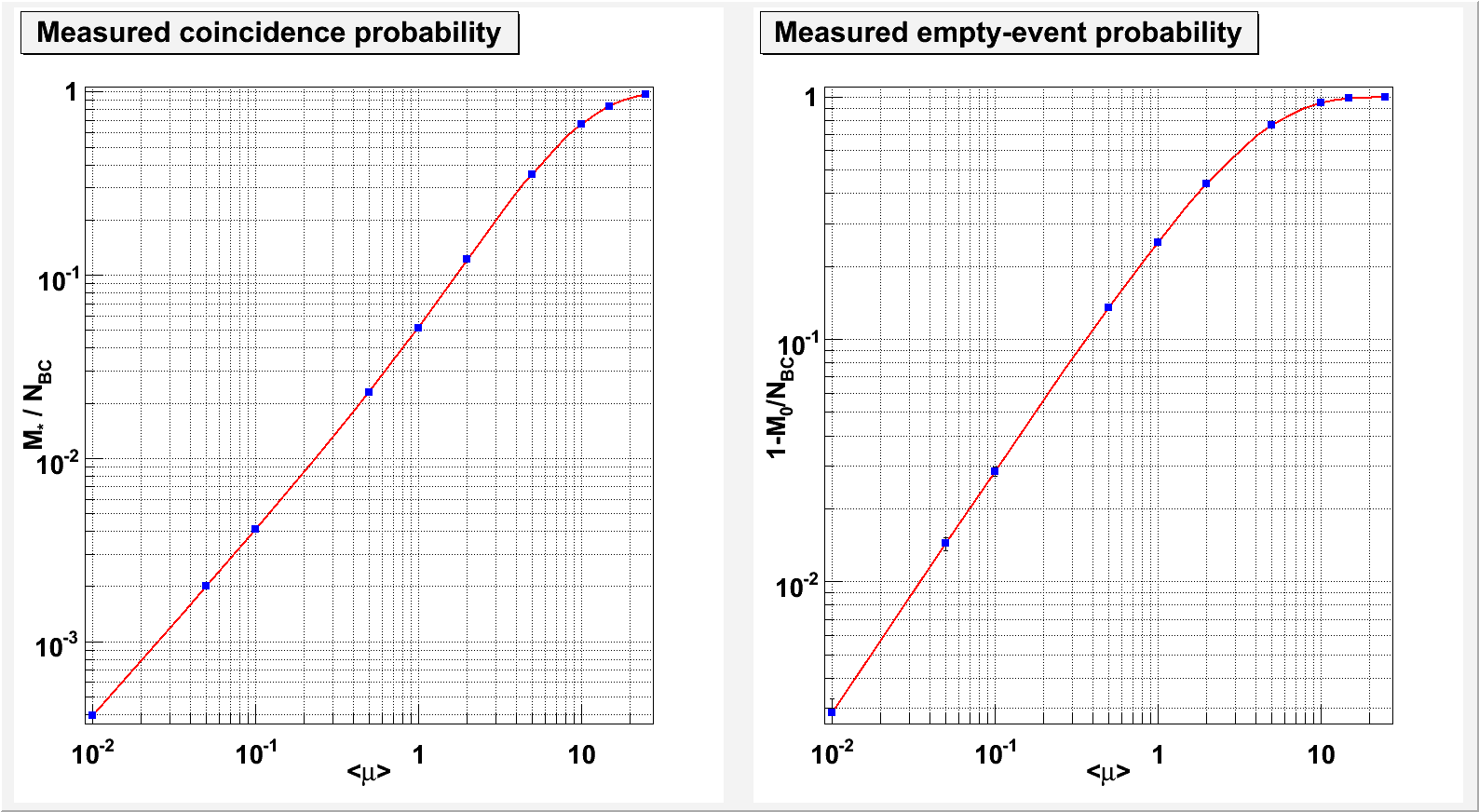 IEEE/NSS, Oct 28, 2009
M. Mikuž: ATLAS Beam Diagnostics
25
BCM: Processing Units & Signal Analysis
Input signal sampled with 2.56 GHz:
	64 samples of 390ps width for each proton bunch crossing (BC-25ns)
Raw data stored in DDR2 circular buffer (for >more than 3×106 BCs  → 1000 last LHC turns)
For each BC: 
Signal rising edge and width of at most first 2 signals are reconstructed and stored in DDR cyclic buffer (more than 2×1061BCs → 800 LHC turns)
On trigger signal (LVL1A) from CTP: BCM data from 31 Bunch crossings is formatted and sent of ATLAS DAQ readout chain
“In-time” and “out-of-time” coincidences, high multiplicity for low and high gain channels
9 trigger bits to CTP
Beam abort (if beam conditions have reached unacceptable level)
Alarm and warning signals in less sent to DSS, DCS
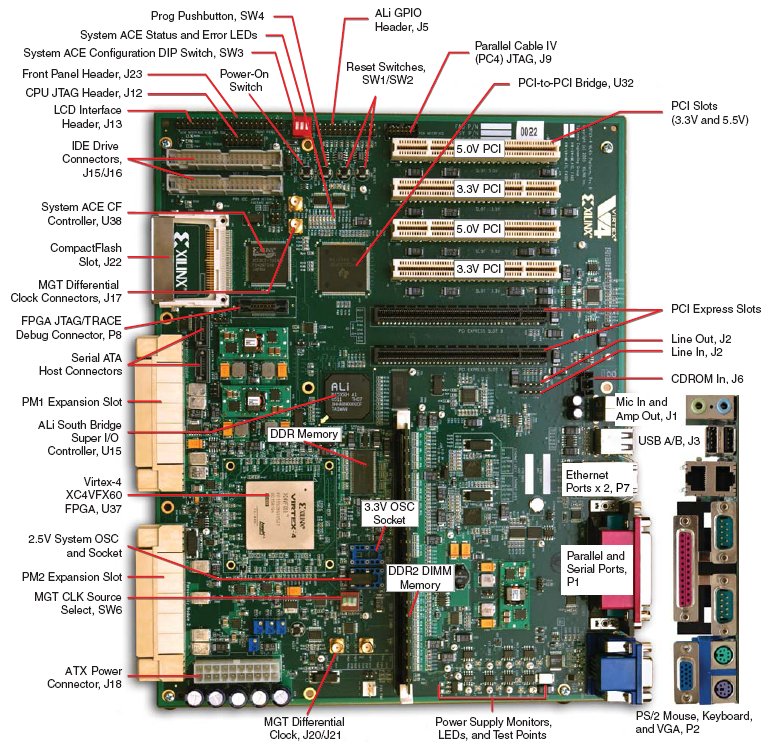 IEEE/NSS, Oct 28, 2009
M. Mikuž: ATLAS Beam Diagnostics
26
BCM: Beam Abort
Beam abort algorithms:

For initial phase: 3 low attenuation channels (horizontal/vertical modules per ROD) + 3 high attenuation channels (vertical/horizontal) fire in both ROD’s

Monitor and use later:
X/Y (3+3 condition reached in consecutive X out of Y BC’s)
Leaky bucket (X updated with forgetting factor)
IEEE/NSS, Oct 28, 2009
M. Mikuž: ATLAS Beam Diagnostics
27
BLM: Induced Current
Currents in BLM modules:

Current from 14TeV p-p collisions:
~15nA/module (at design luminosity, 1034/cm-1s-1)
Estimated form the Total Ionisation Dose plots
Scales with luminosity

Accidents (simulation)
7 TeV p on TAS gives ~1 MIP/BLM module
1 MIP in diamond generates ~1 fC of charge
25pA of current “spike” for single occurrence (1 bunch, possible for pilot bunch)
40nA of continuous loss every BC (much more likely for full LHC bunch structure)

Diamond dark currents in magnetic field O(10pA)

Initially threshold for 40 μs reading: set to 50nA
IEEE/NSS, Oct 28, 2009
M. Mikuž: ATLAS Beam Diagnostics
28
BCM Performance up to FPGA Input
Estimated performance of BCM system in ATLAS (up to FPGA input) for high gain channels:

Median S/N (for MIPs at 45o incidence) ~9
Noise RMS σ ~64mV
Median signal ~570mV
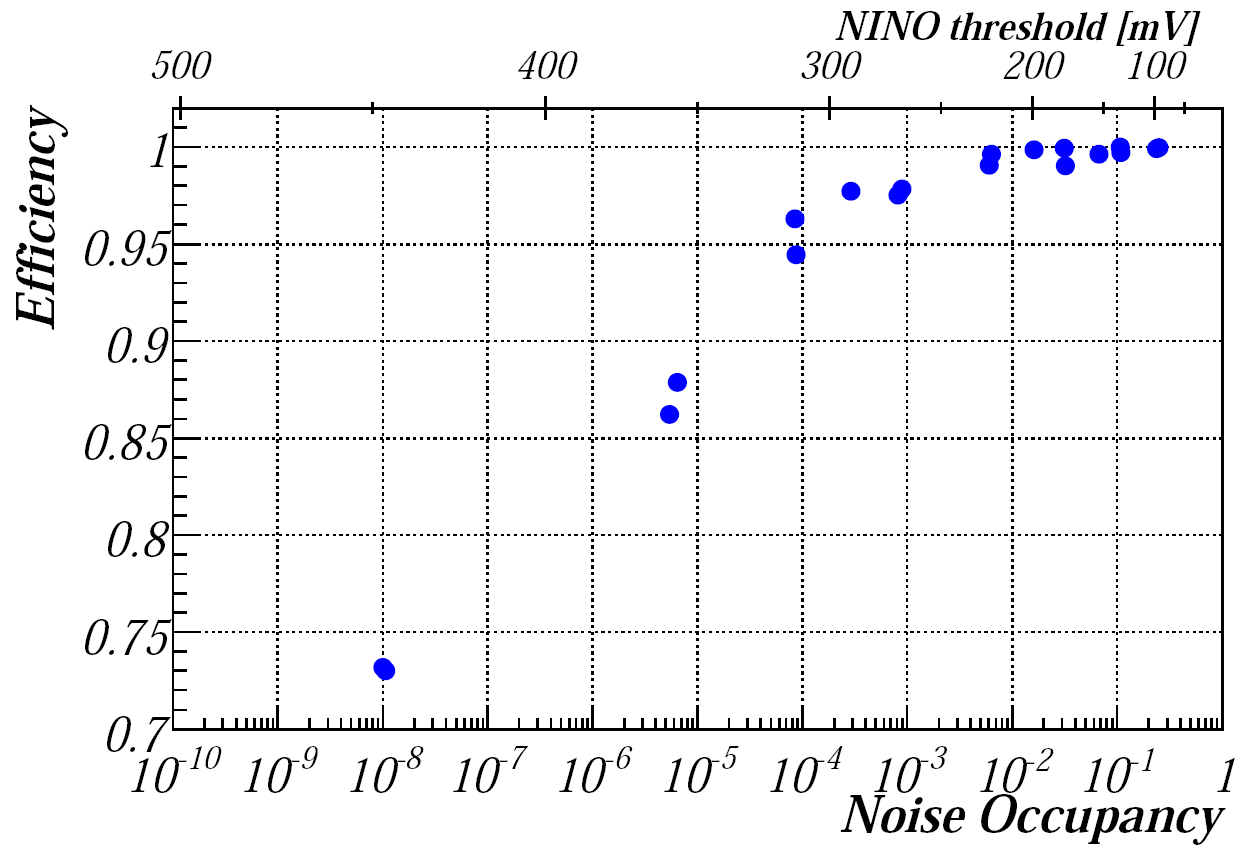 1MIP efficiency versus noise occupancy (noise rate scaled to 25ns interval – bunch crossing in ATLAS) 
efficiency 0.95 – 0.99 for occupancies 10-3–10-4 

The exact level of fake rate depends on what kind of logical combination of signals will be used in ATLAS
IEEE/NSS, Oct 28, 2009
M. Mikuž: ATLAS Beam Diagnostics
29
BCM Noise Performance
Noise rate measured in ATLAS pit:
extracted noise RMS σ 51-68mV (different det. modules and NINO boards) agrees with estimation (64mV)
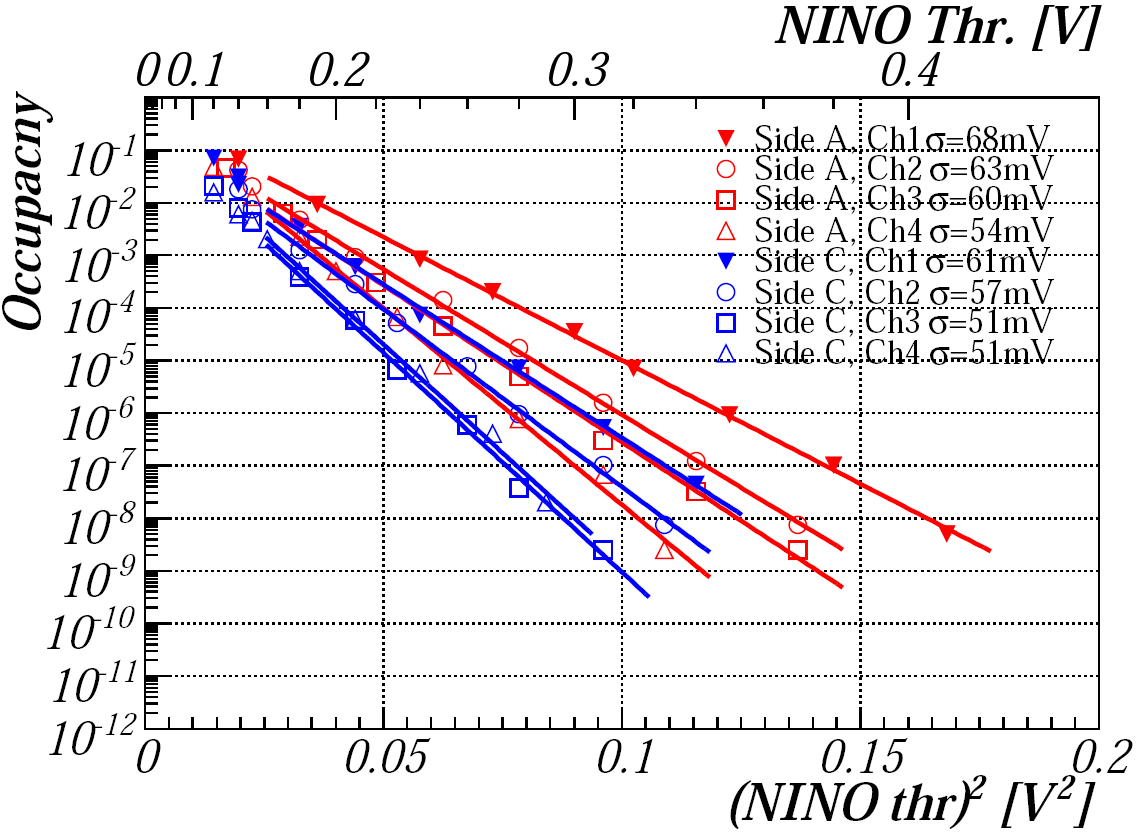 Noise stable to < 5 % in a year !
IEEE/NSS, Oct 28, 2009
M. Mikuž: ATLAS Beam Diagnostics
30